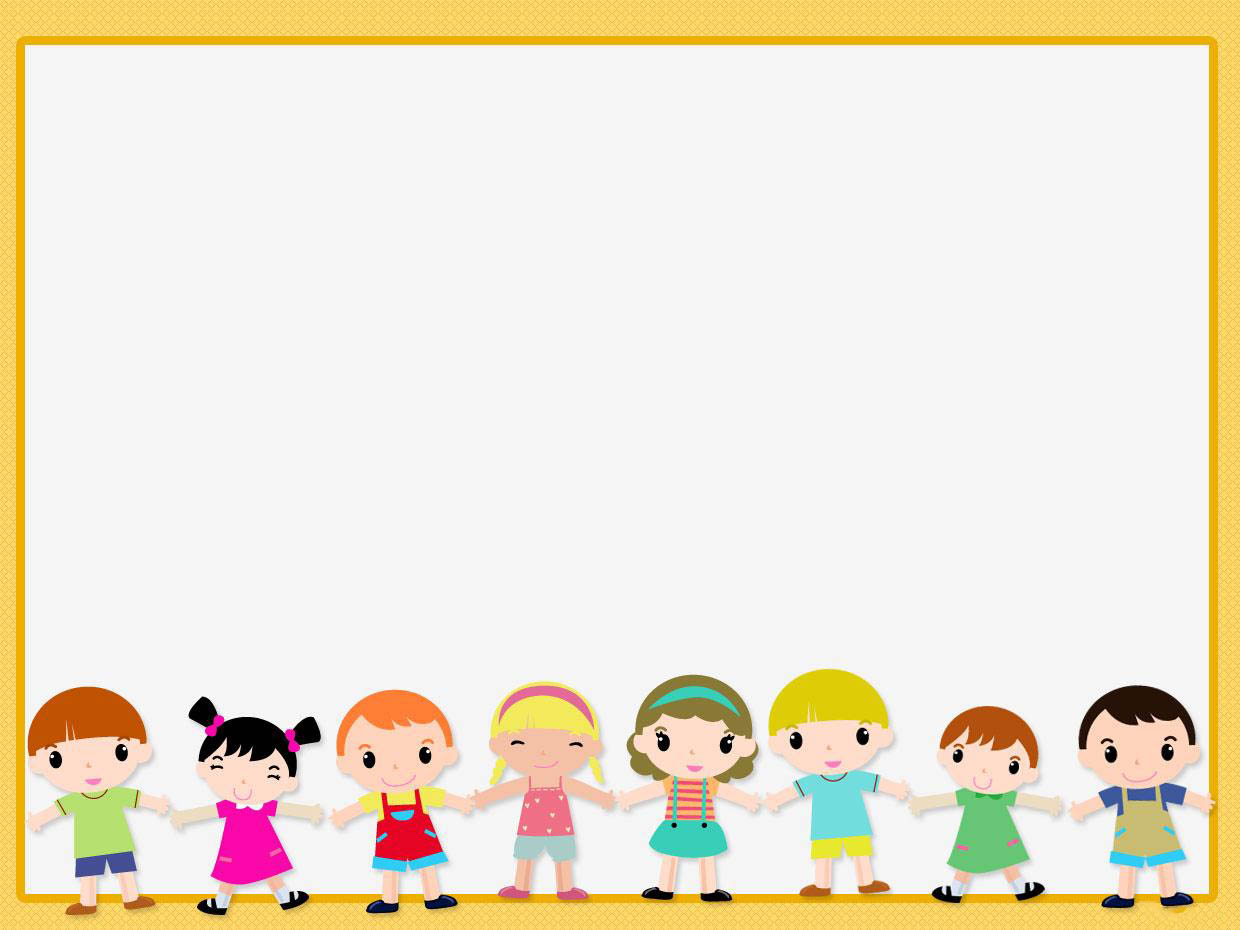 Nhiệt liệt chào mừng  quý thầy cô
Về dự giờ thăm lớp 5A4
Tiết Toán
Bài: Diện tích hình thang
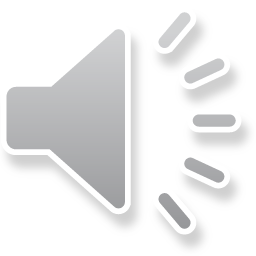 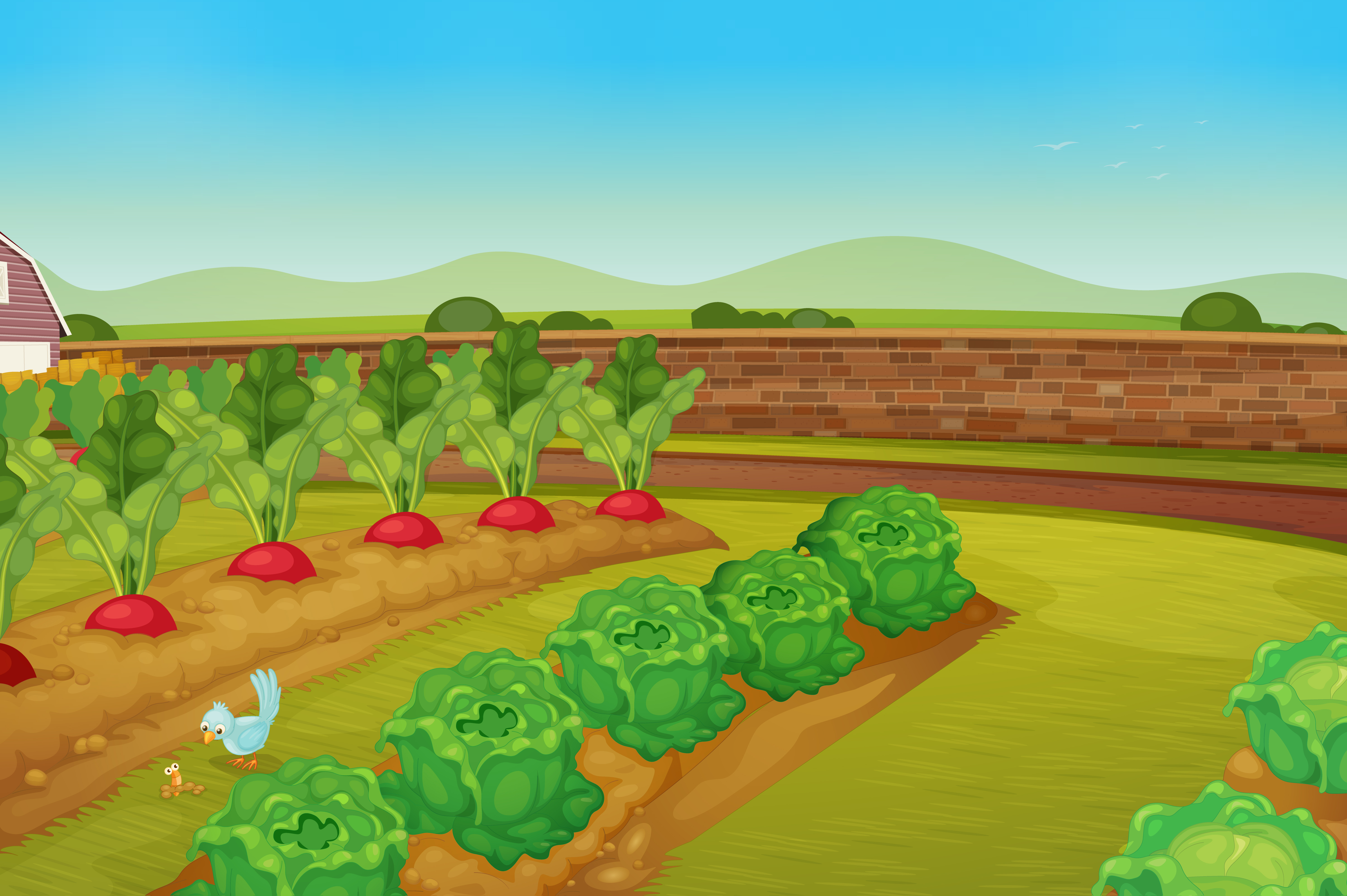 NHỔ BẮP CẢI
KHỞI ĐỘNG
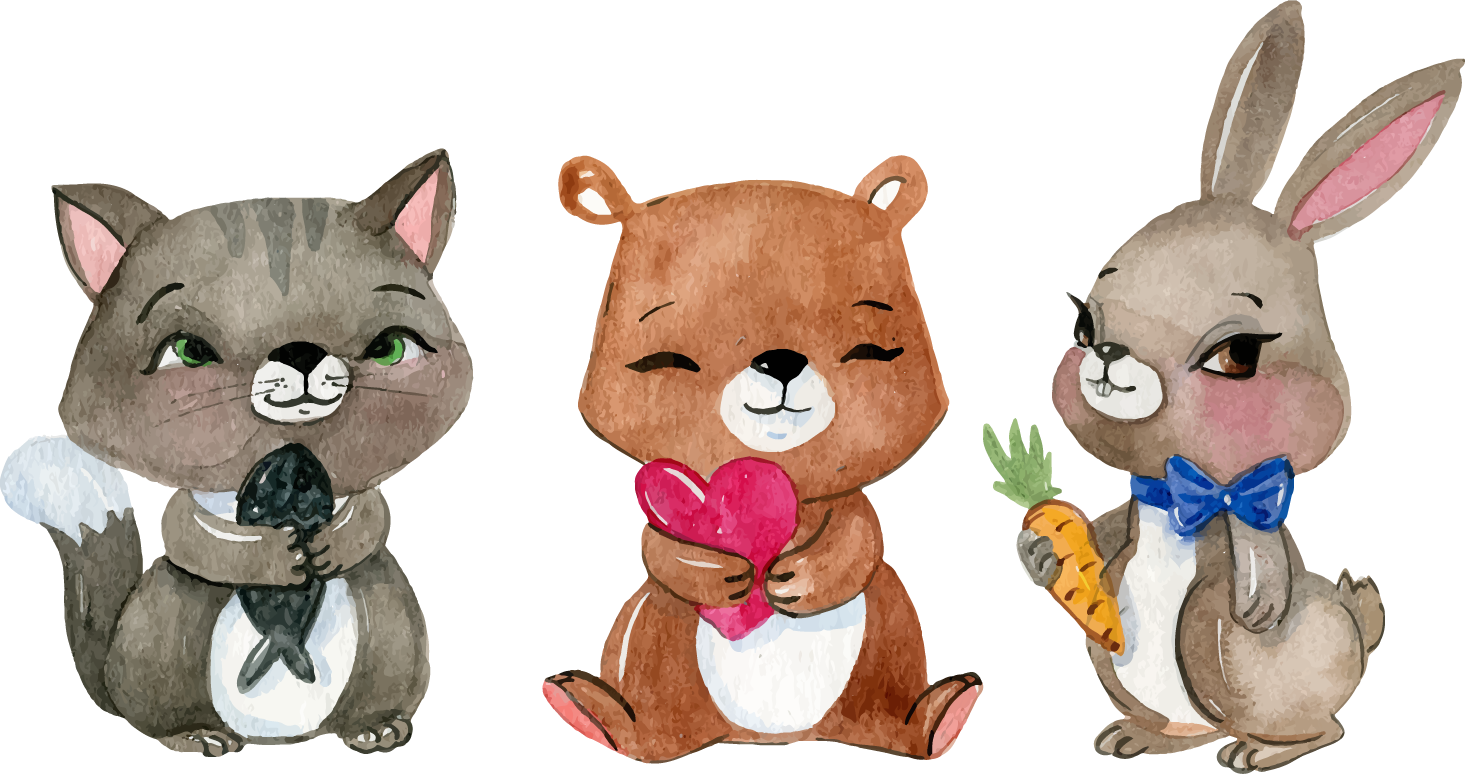 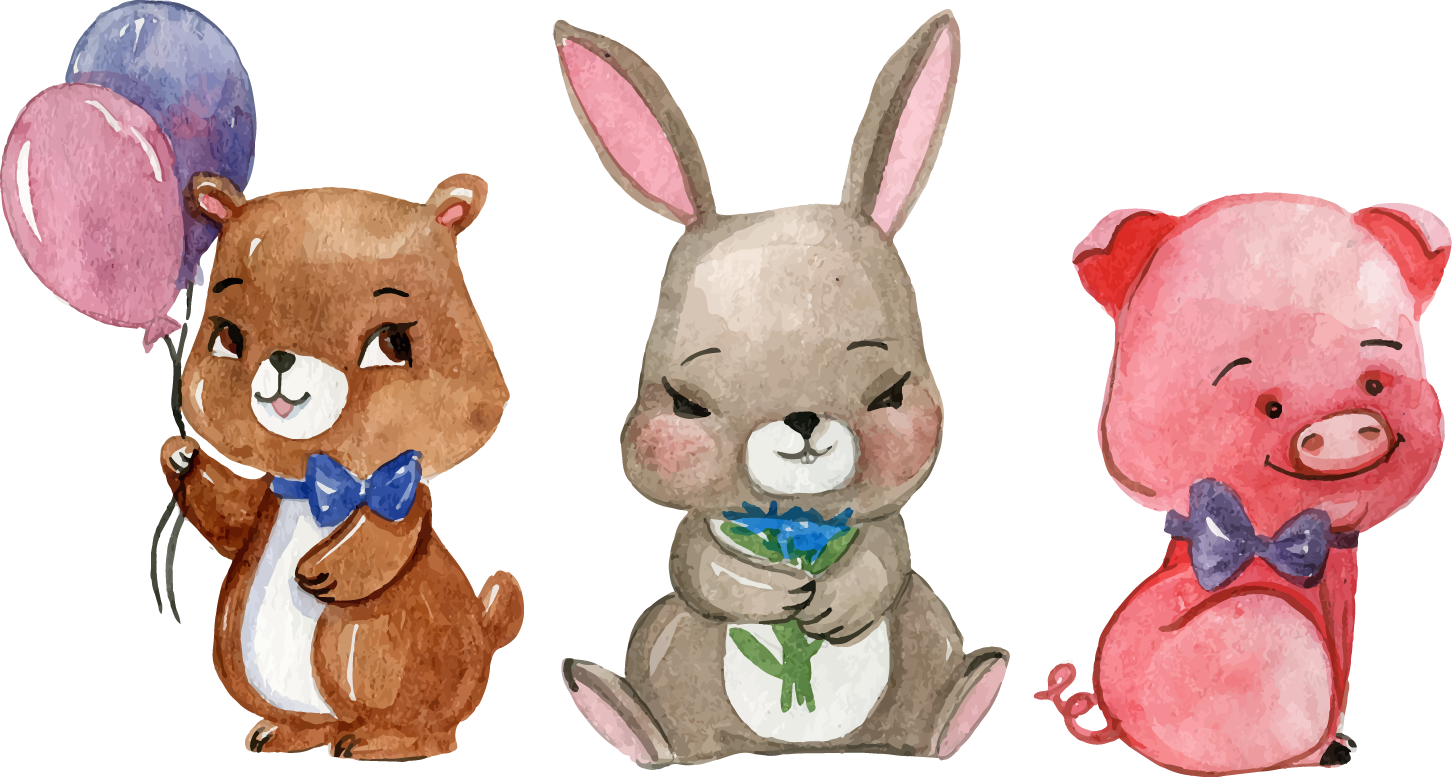 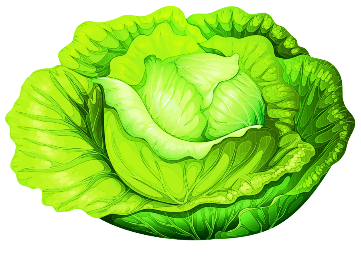 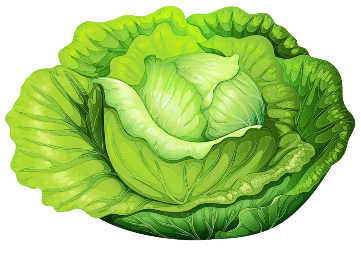 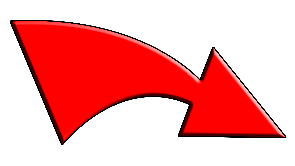 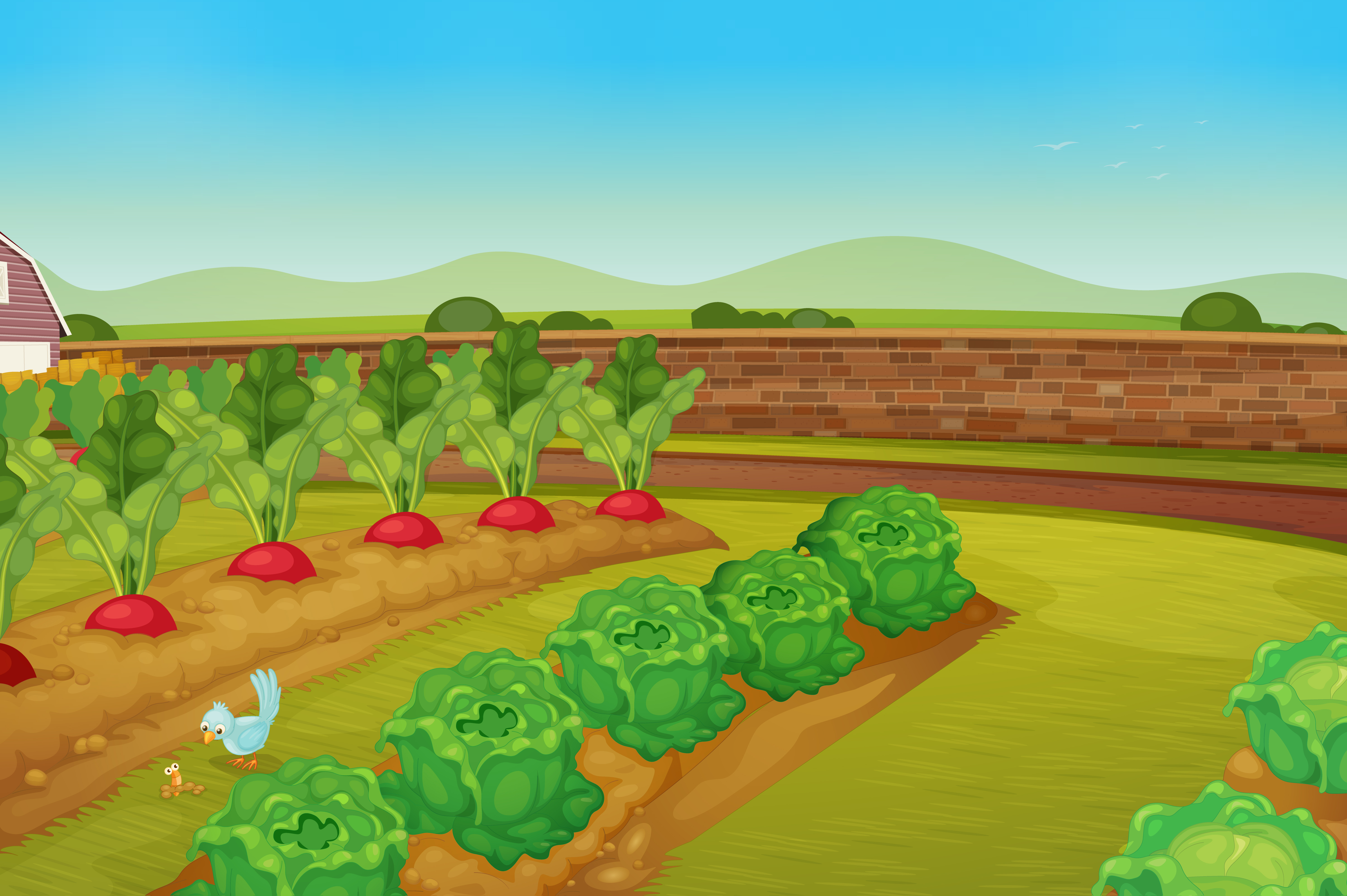 Nếu gọi S là diện tích, a là độ dài đáy, h là chiều cao thì công thức tính diện tích hình tam giác là:
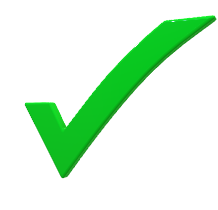 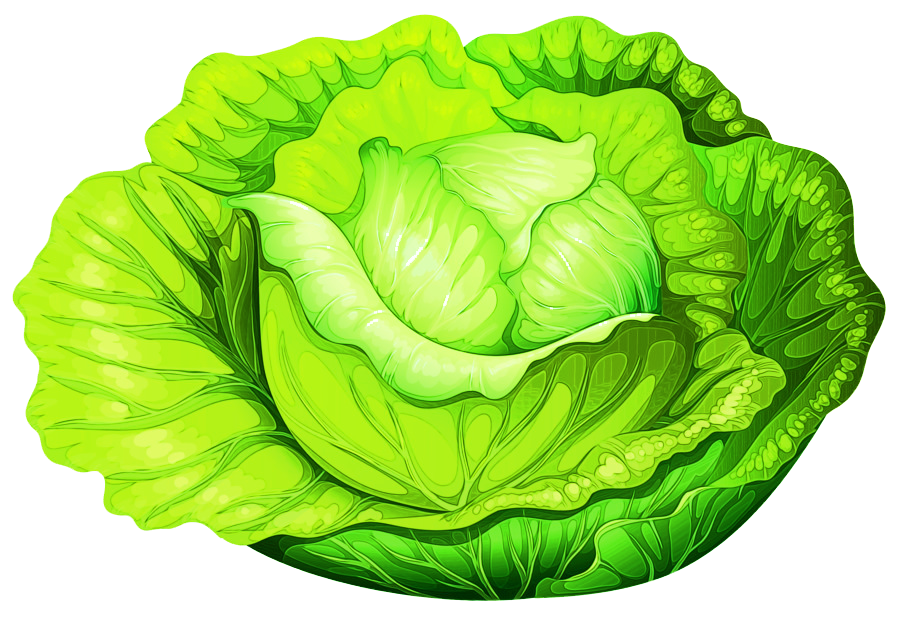 A. S = a x h :2
B. S = (a + h) : 2
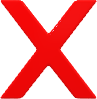 C. S = a x h x 2
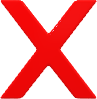 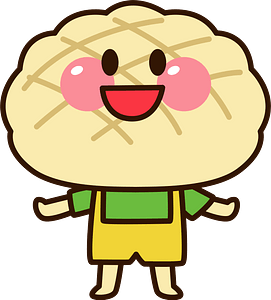 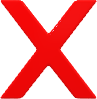 D. S = a + h x 2
Click vào icon để quay về.
[Speaker Notes: Click từng loại rau củ để ra đáp án]
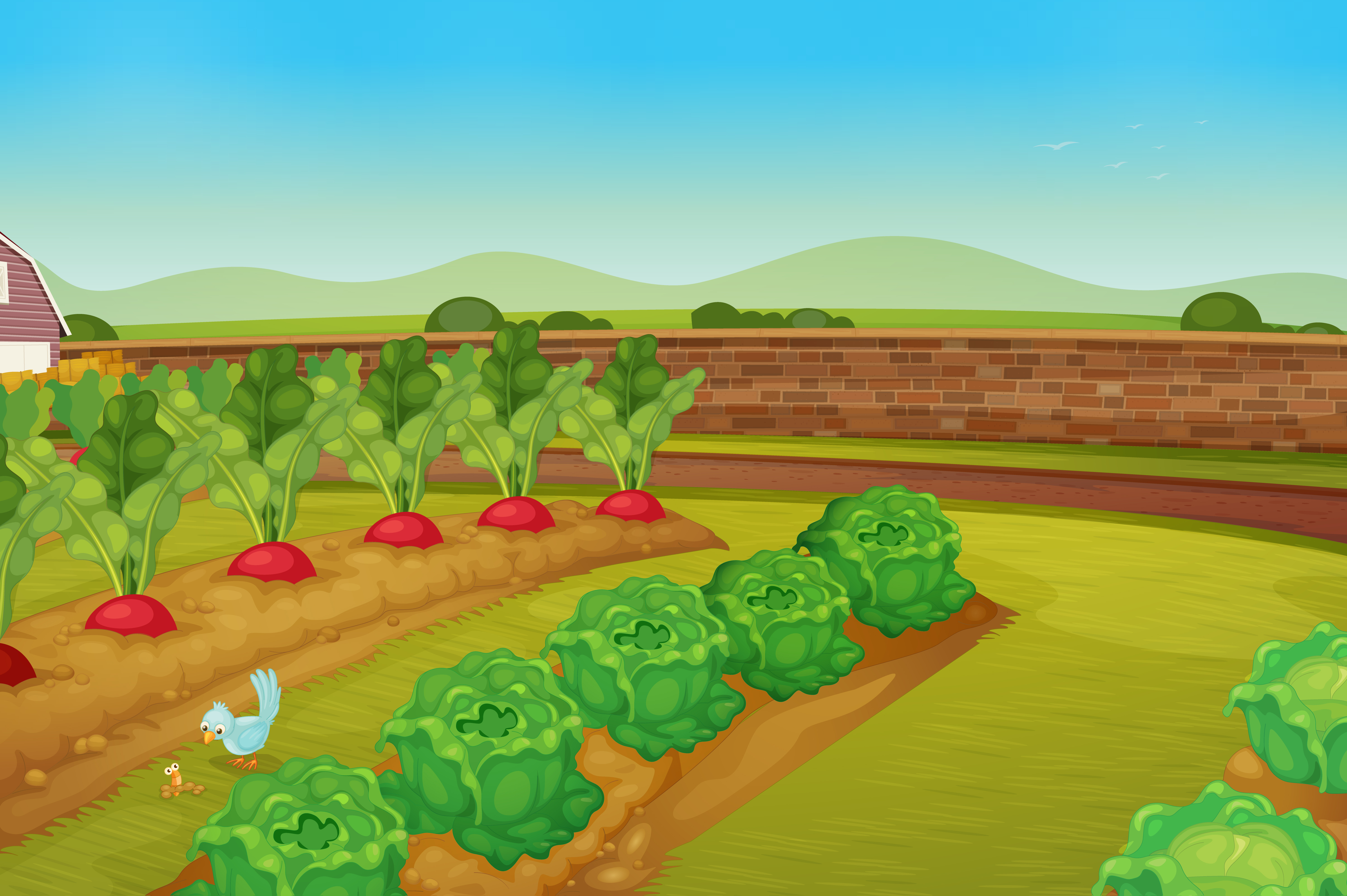 Đặc điểm của hình thang là:
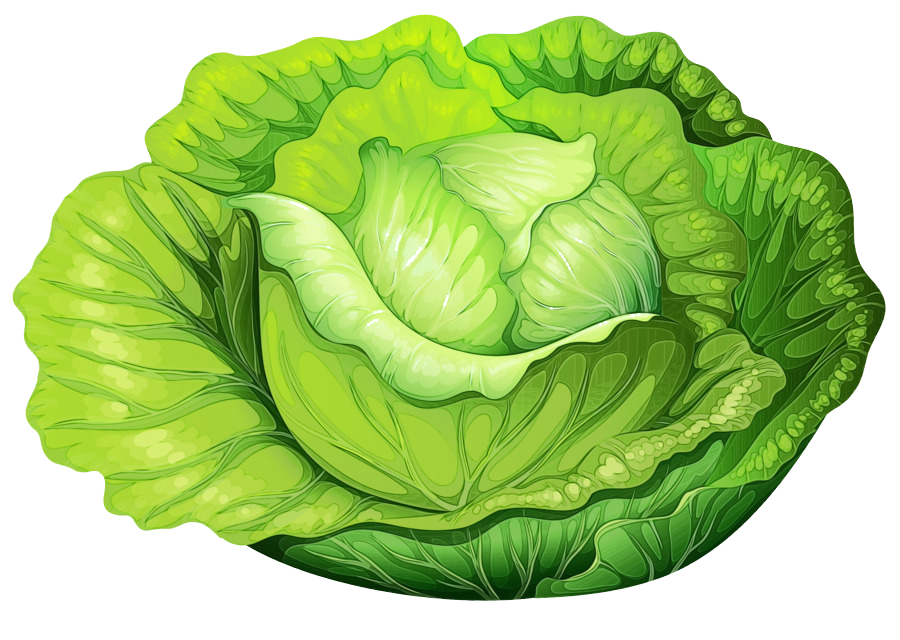 A. Có 1 cặp cạnh song song và bằng nhau.
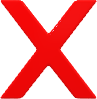 B. Có 1 góc vuông, 1 cạnh đáy 
và 1 đường cao
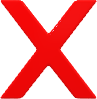 C. Có 2 đáy bằng nhau
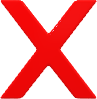 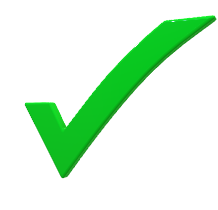 D. Có một cặp cạnh đối diện
 song song
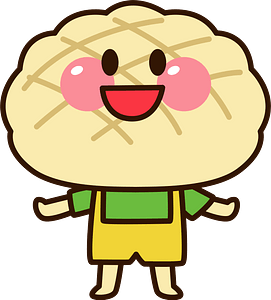 Click vào icon để quay về.
[Speaker Notes: Click từng loại rau củ để ra đáp án]
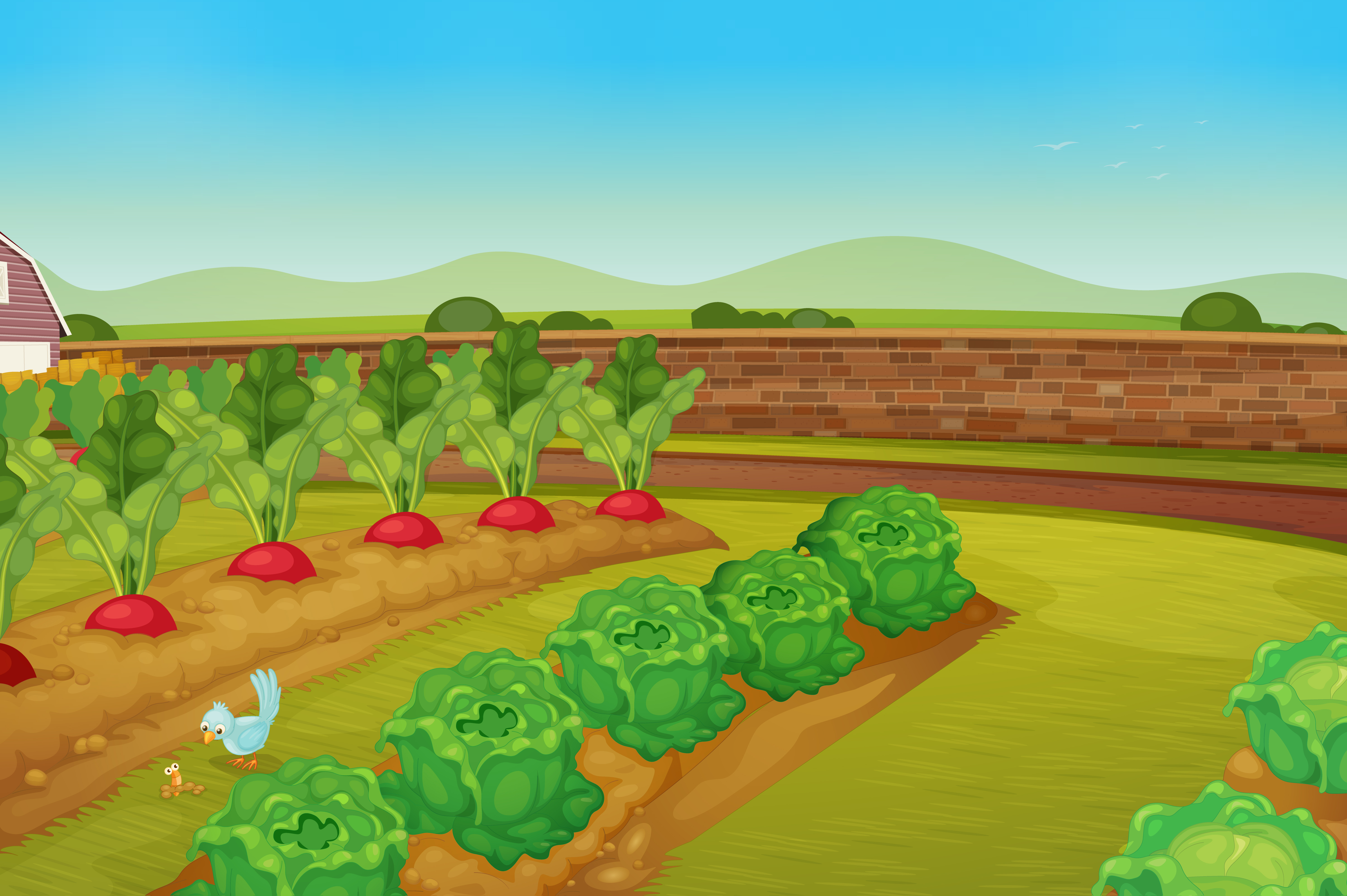 CẢM ƠN CÁC BẠN ĐÃ NHỔ BẮP CẢI GIÚP TỚ NHÉ!
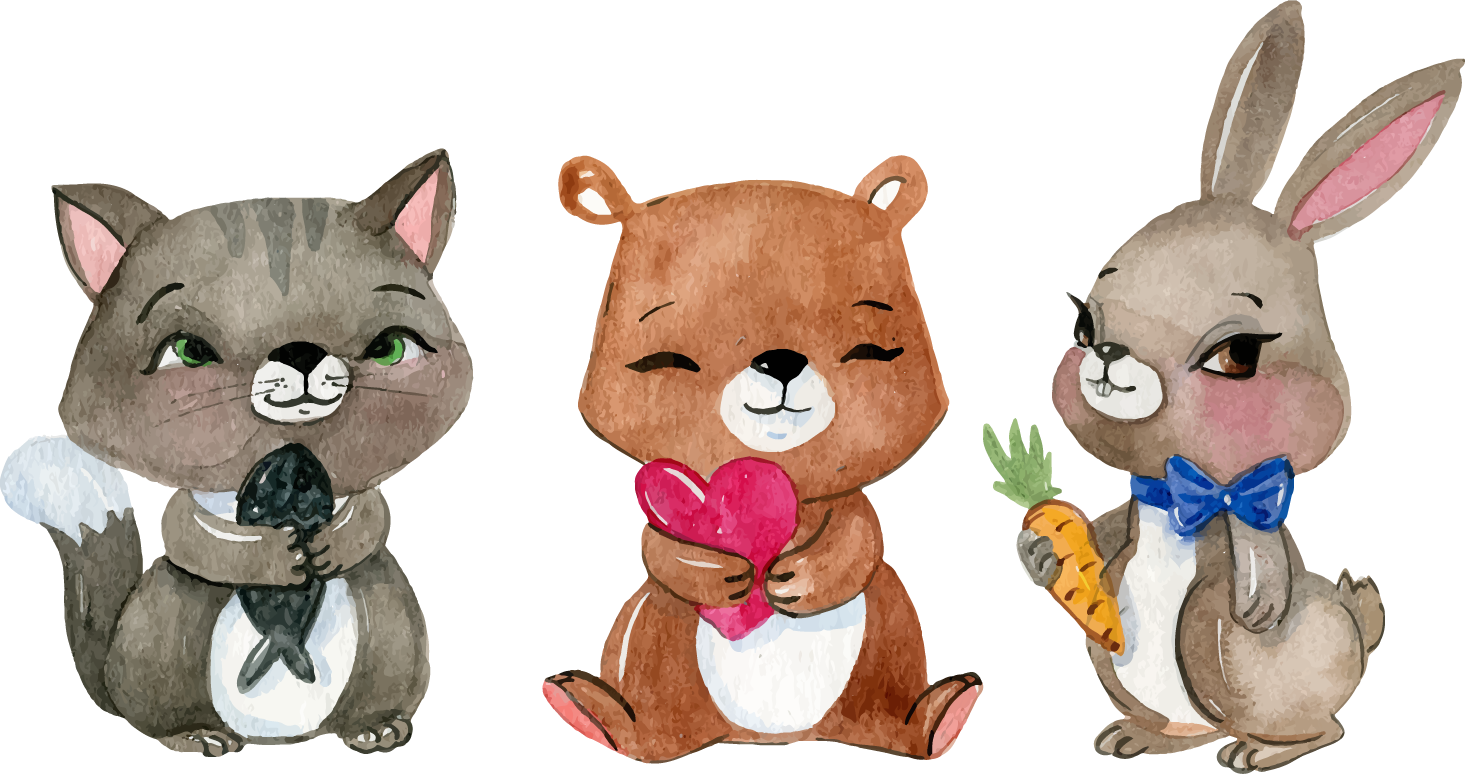 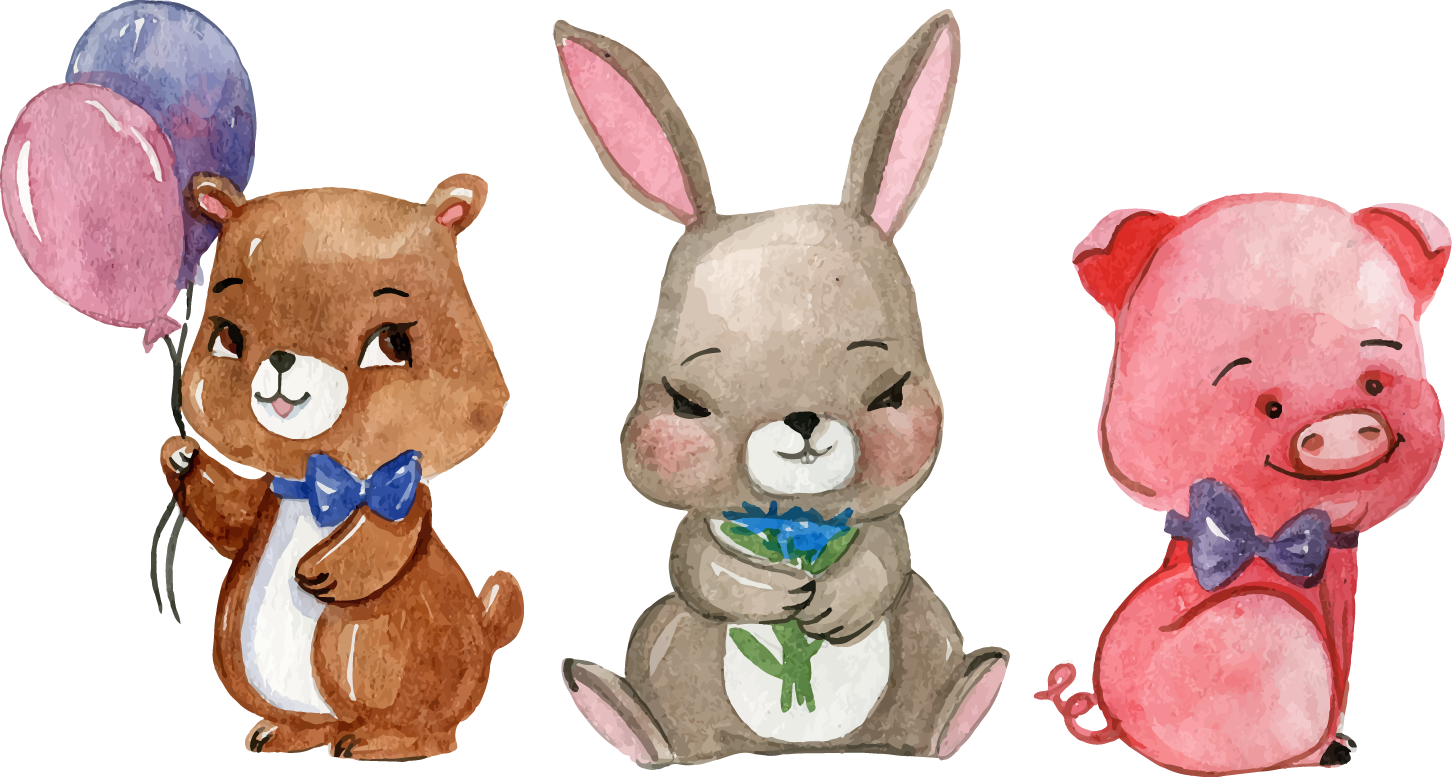 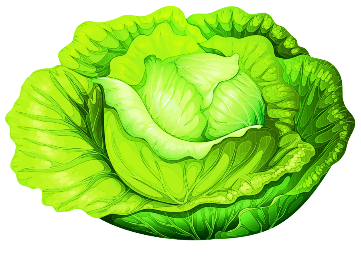 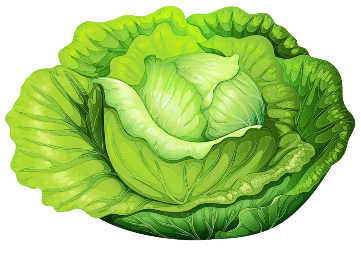 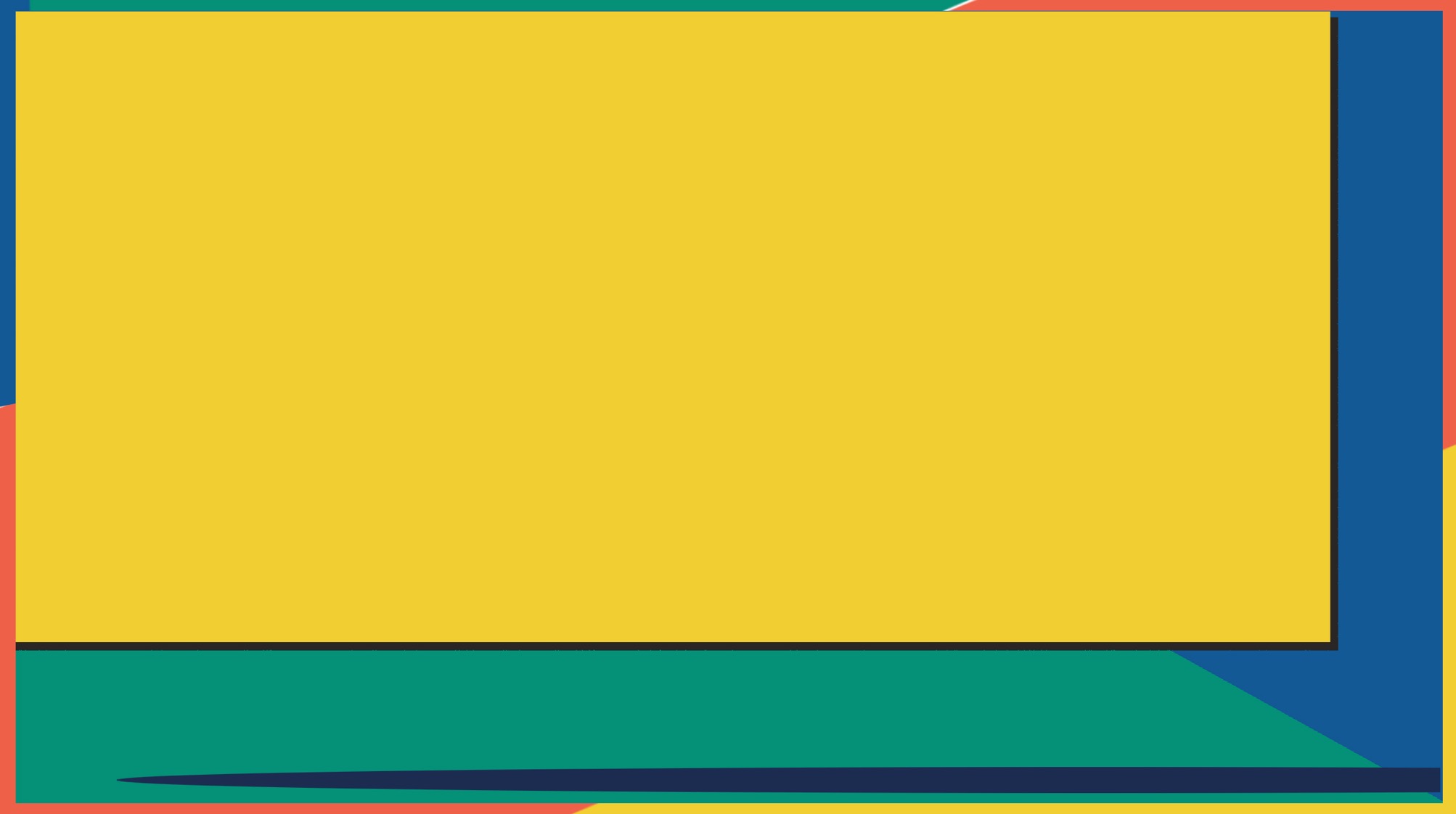 TOÁN
DIỆN TÍCH HÌNH THANG
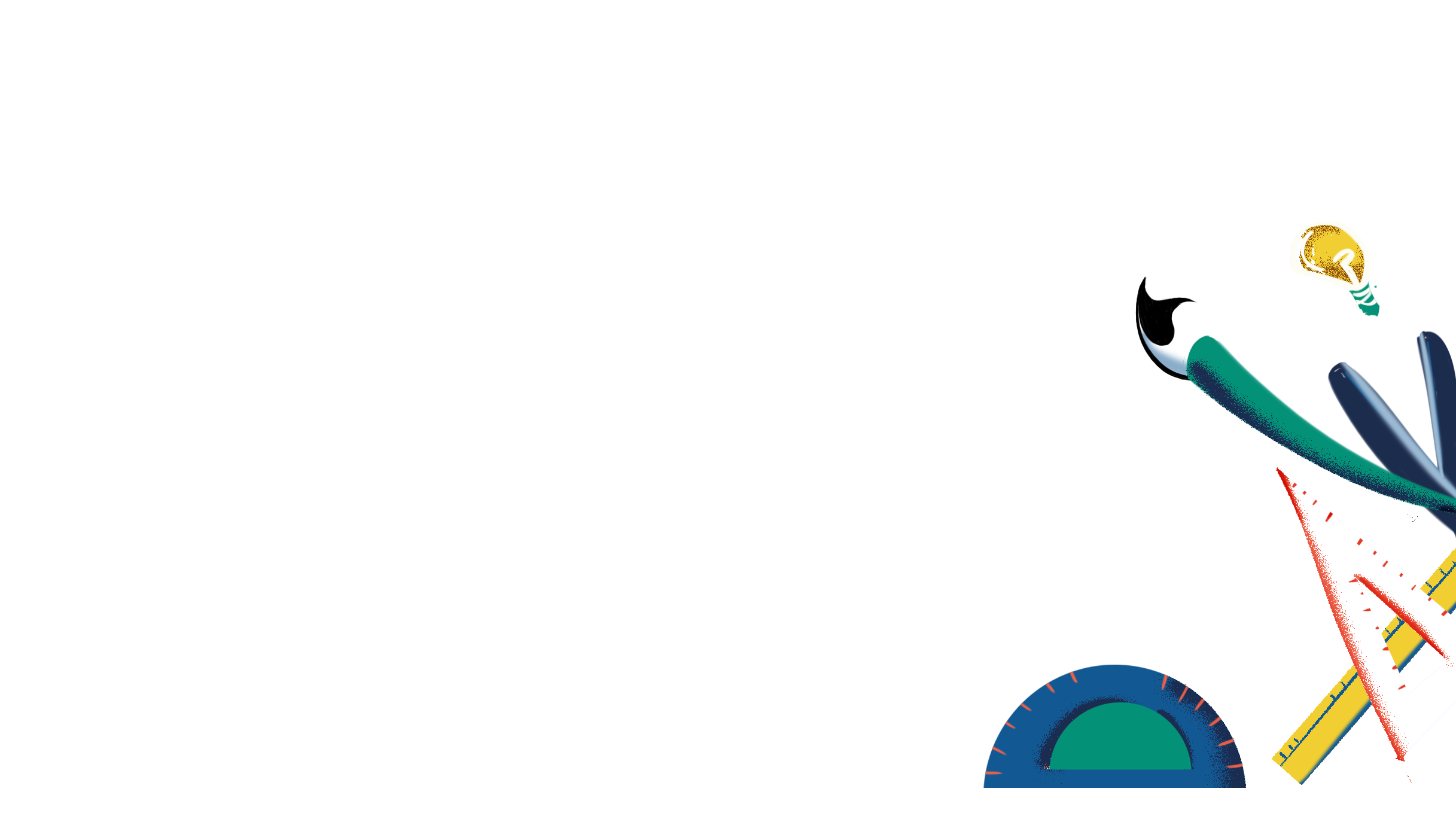 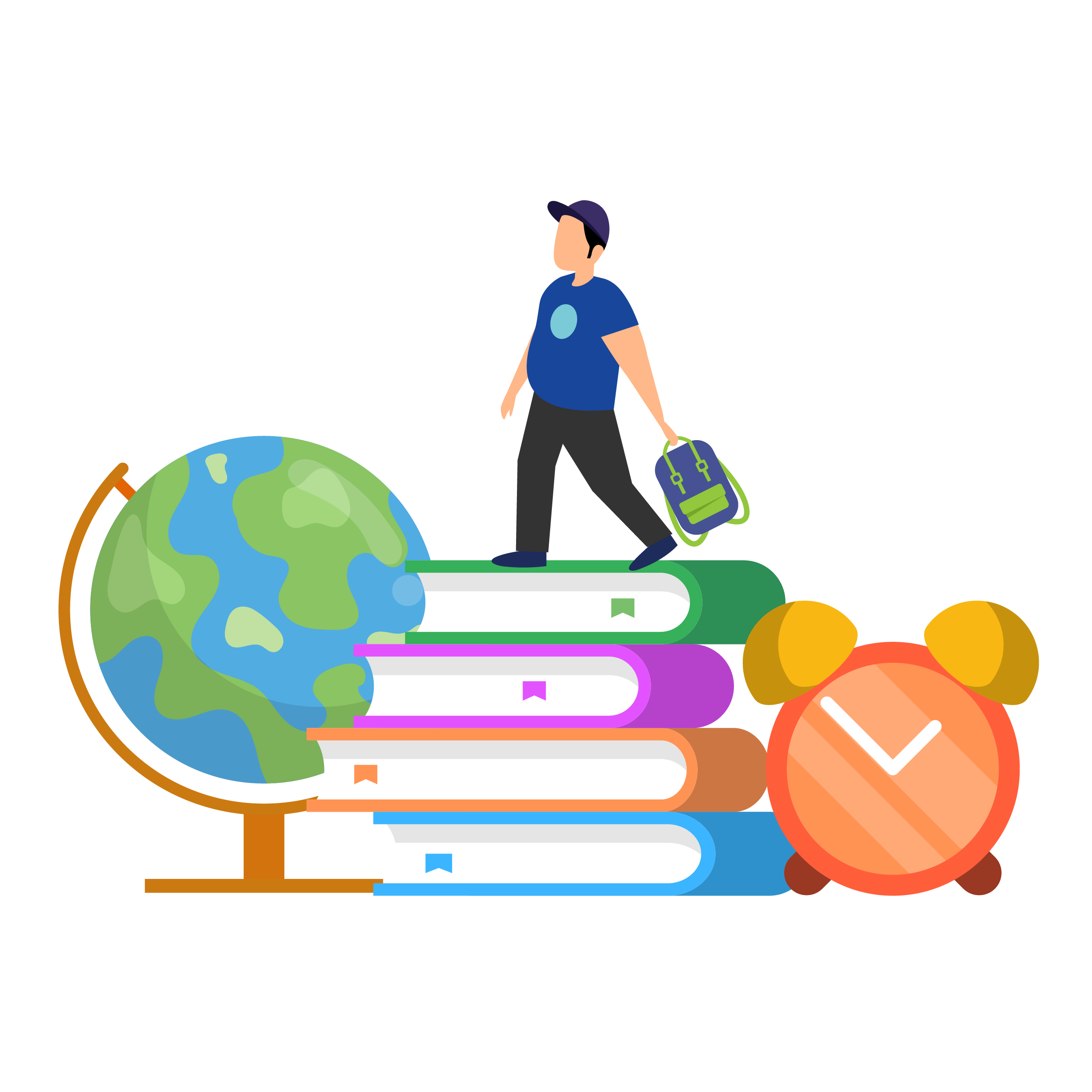 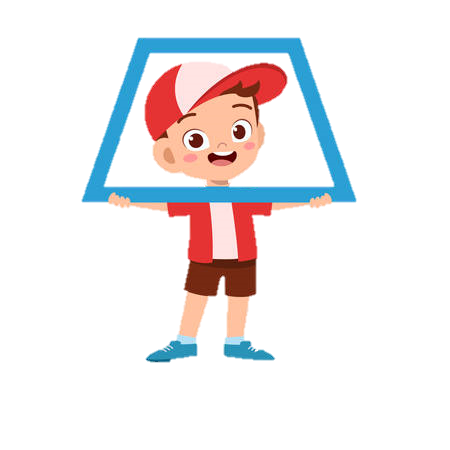 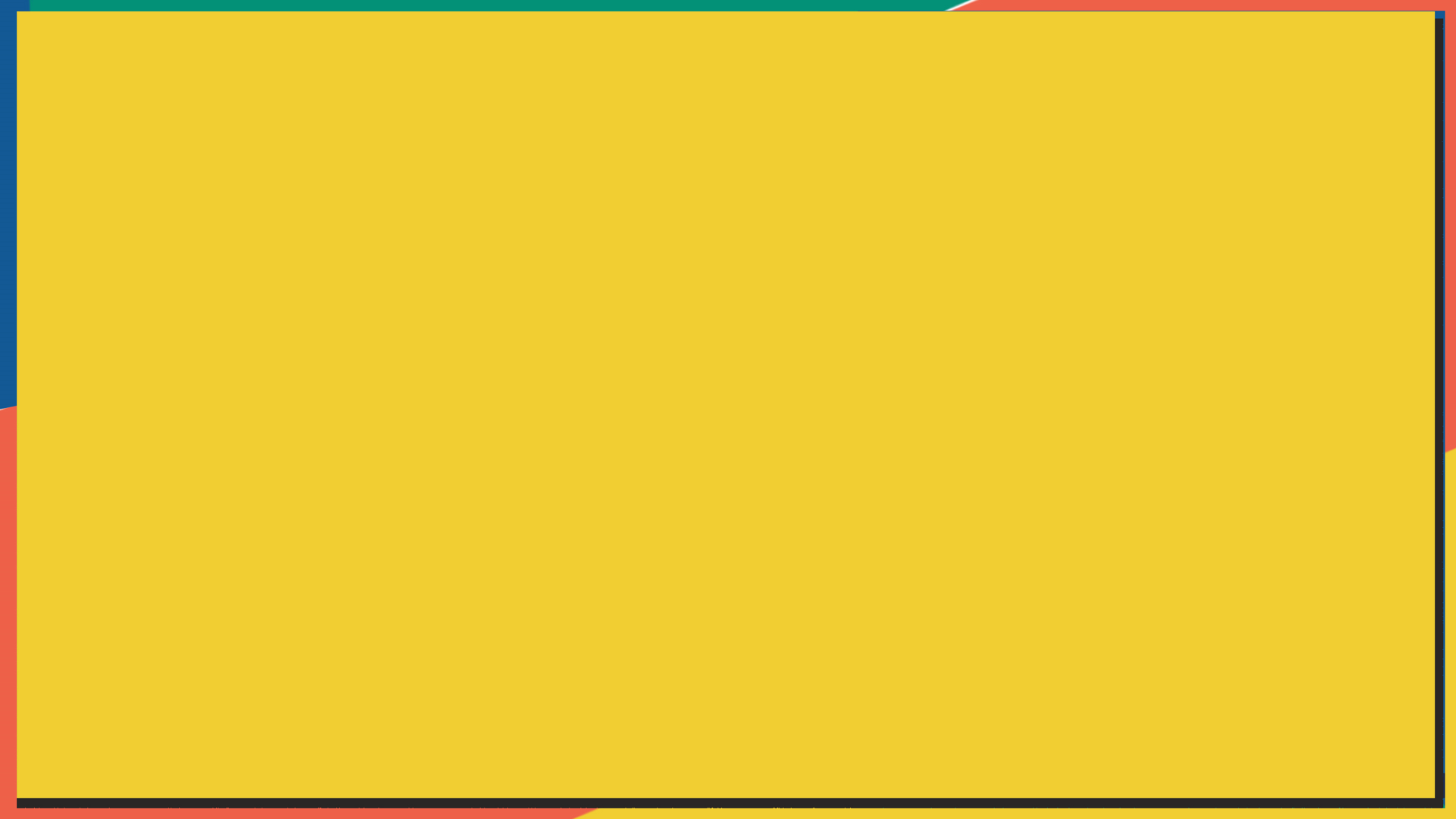 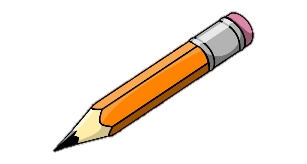 A
B
D
H
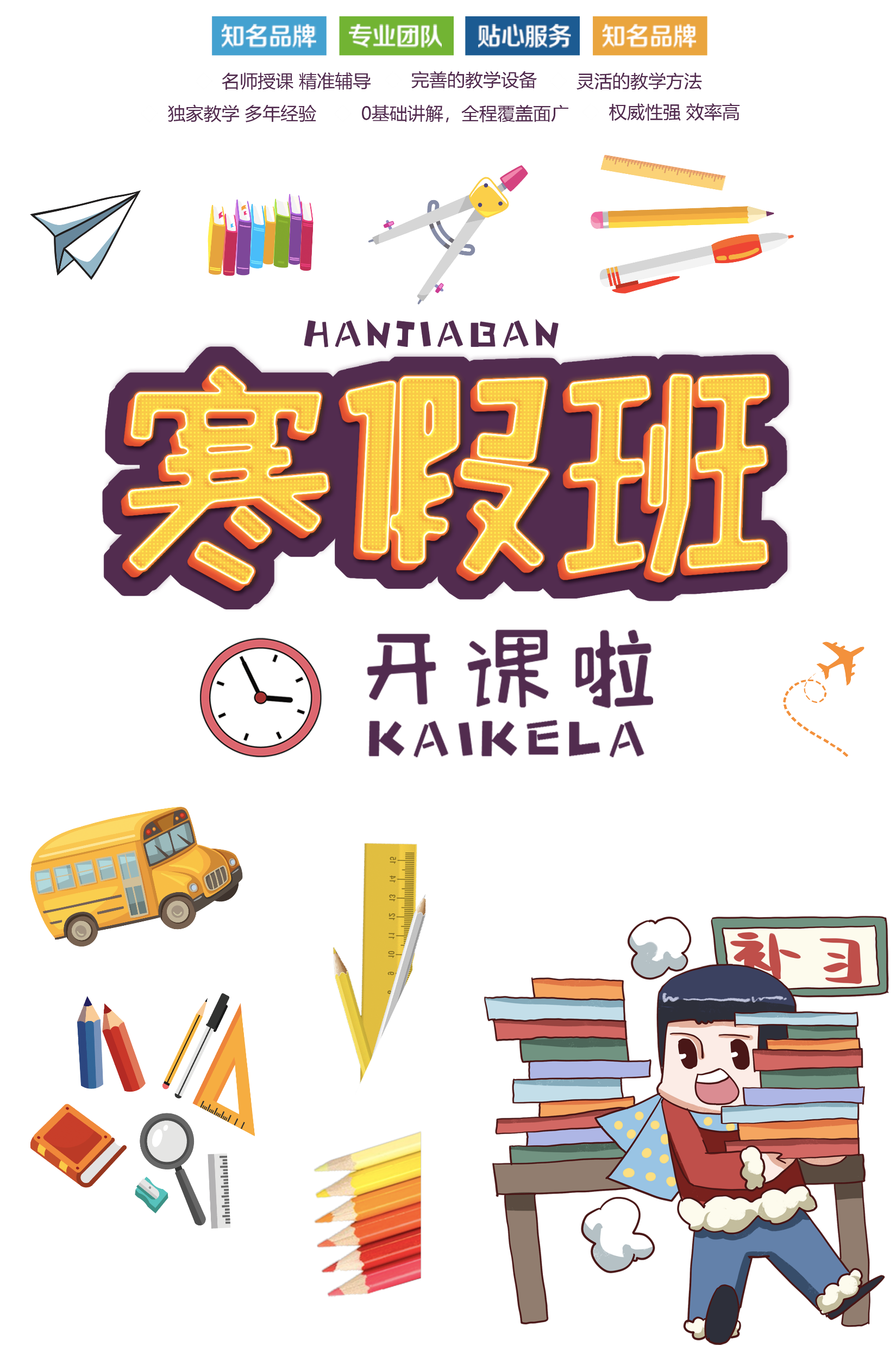 C
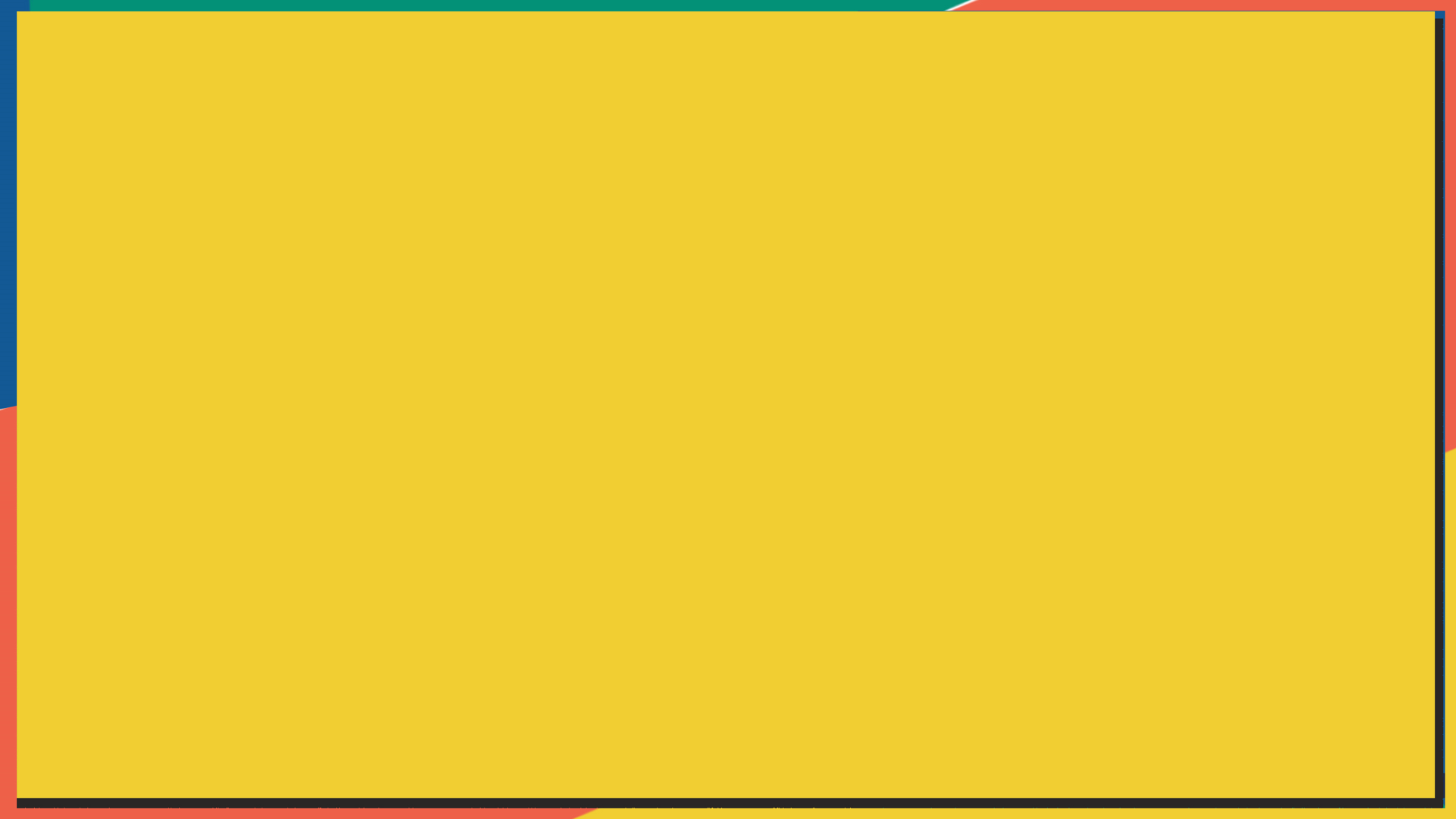 Để tính được diện tích hình thang ta tiến hành cắt, ghép như sau:
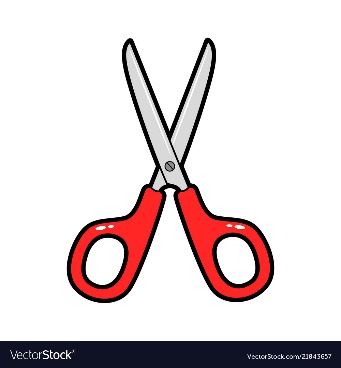 - Trên cạnh BC lấy điểm M sao cho M là trung điểm BC.
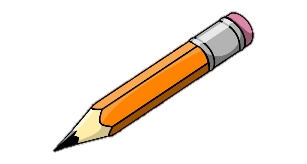 A
B
- Nối A với M.
M
- Cắt hình tam giác ABM.
D
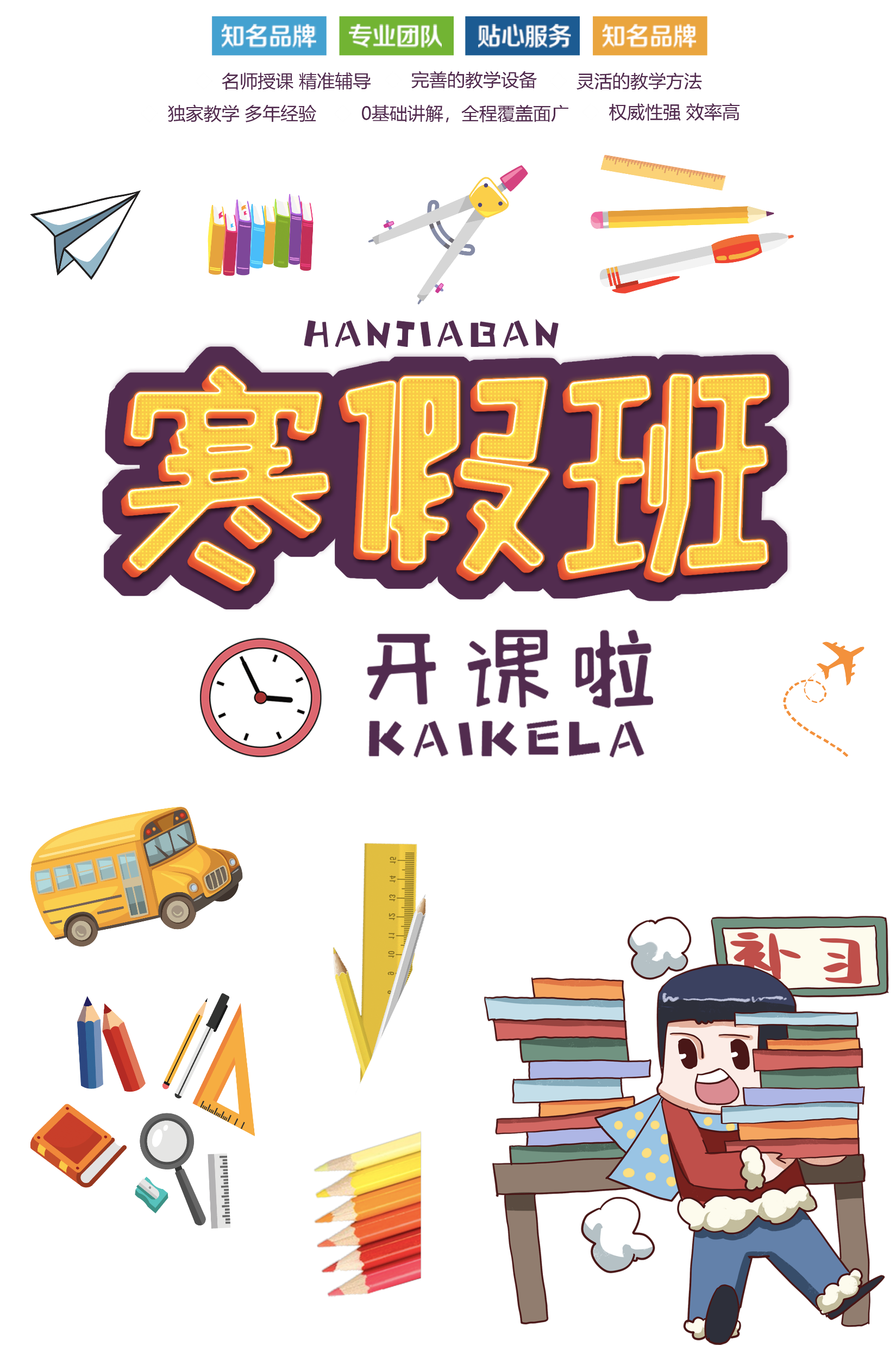 H
C
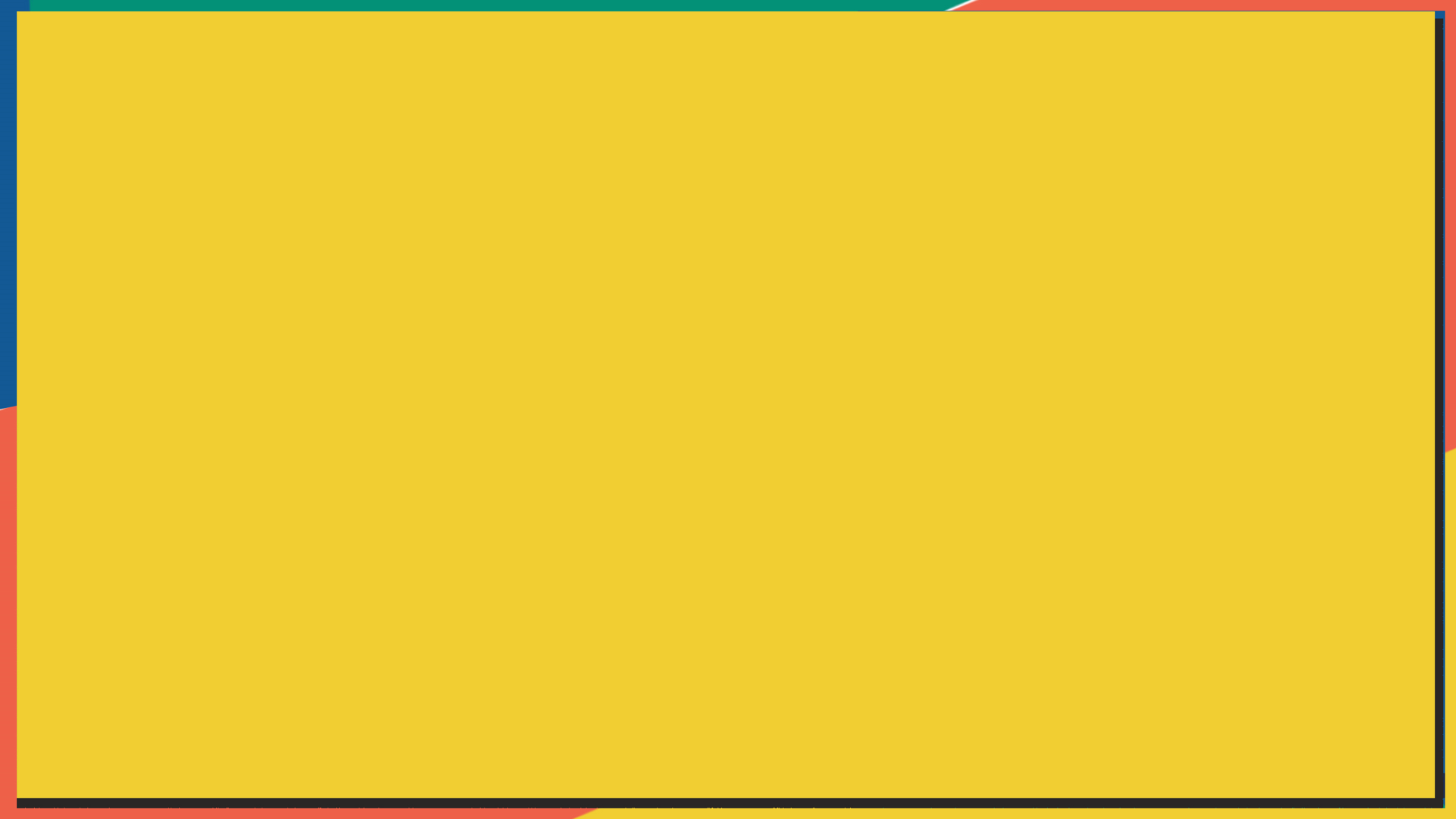 A
D
H
C
- Ghép với hình tứ giác AMCD.
B
M
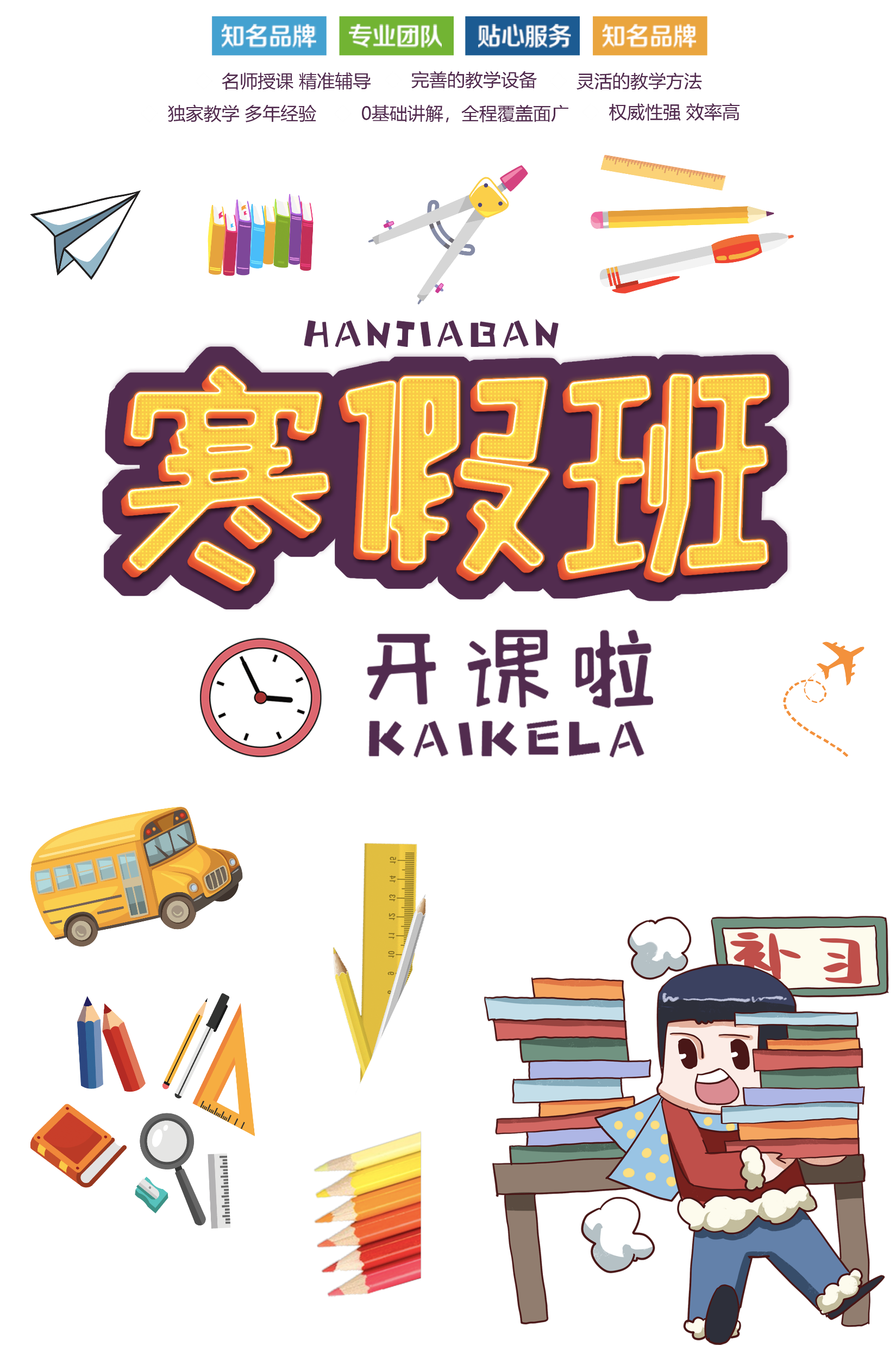 K
(A)
(B)
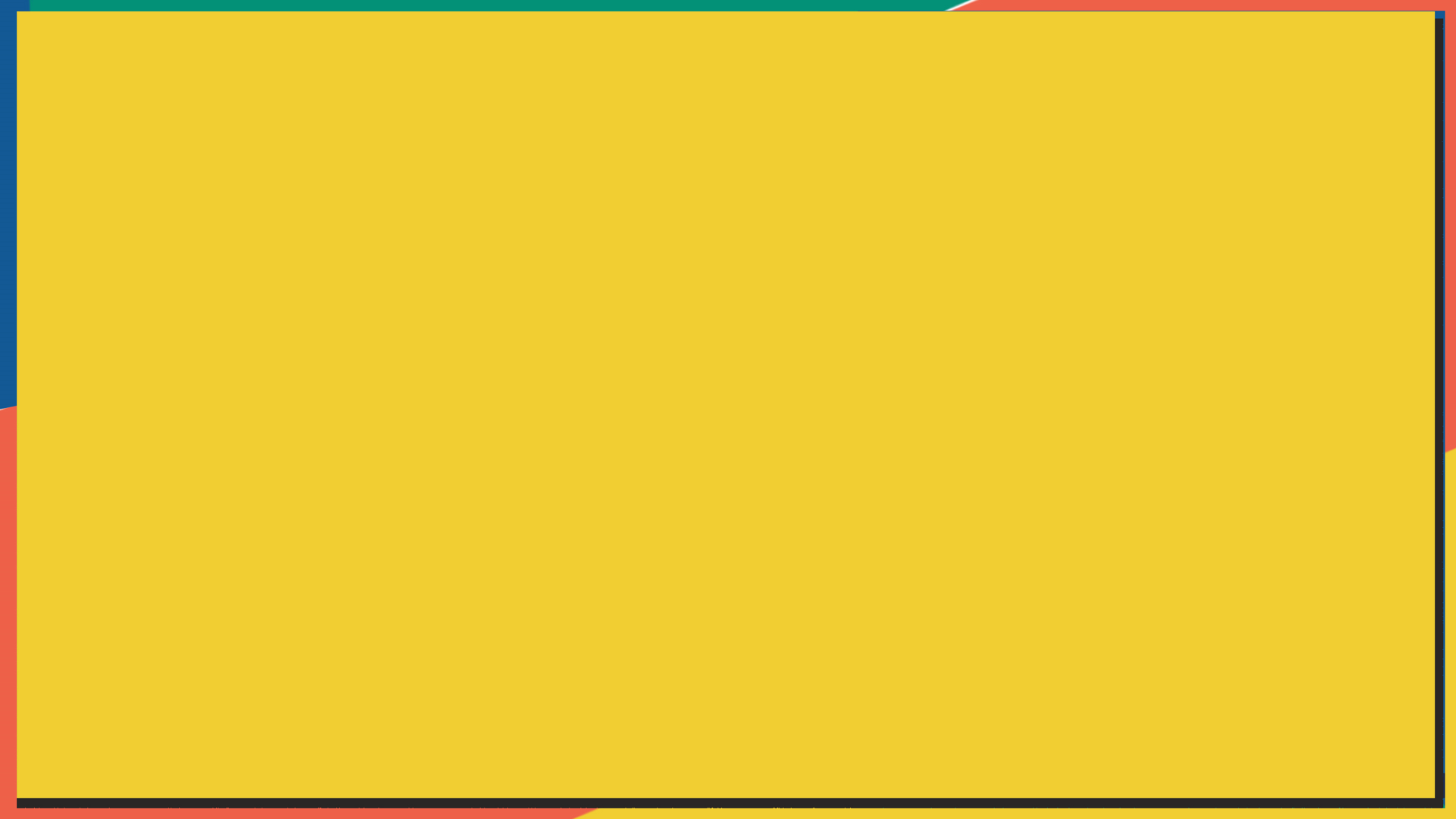 A
D
H
C
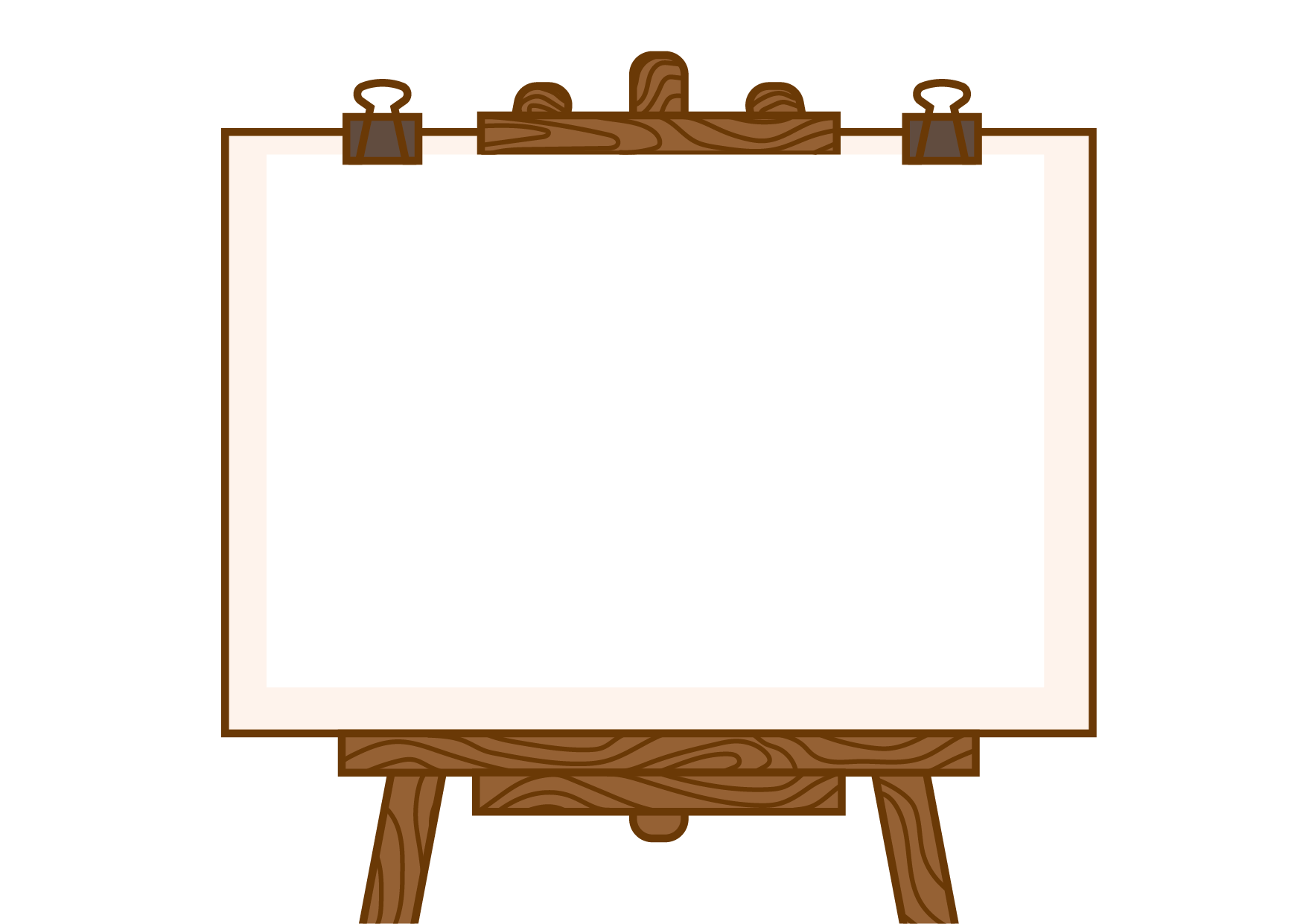 Tam giác ADK
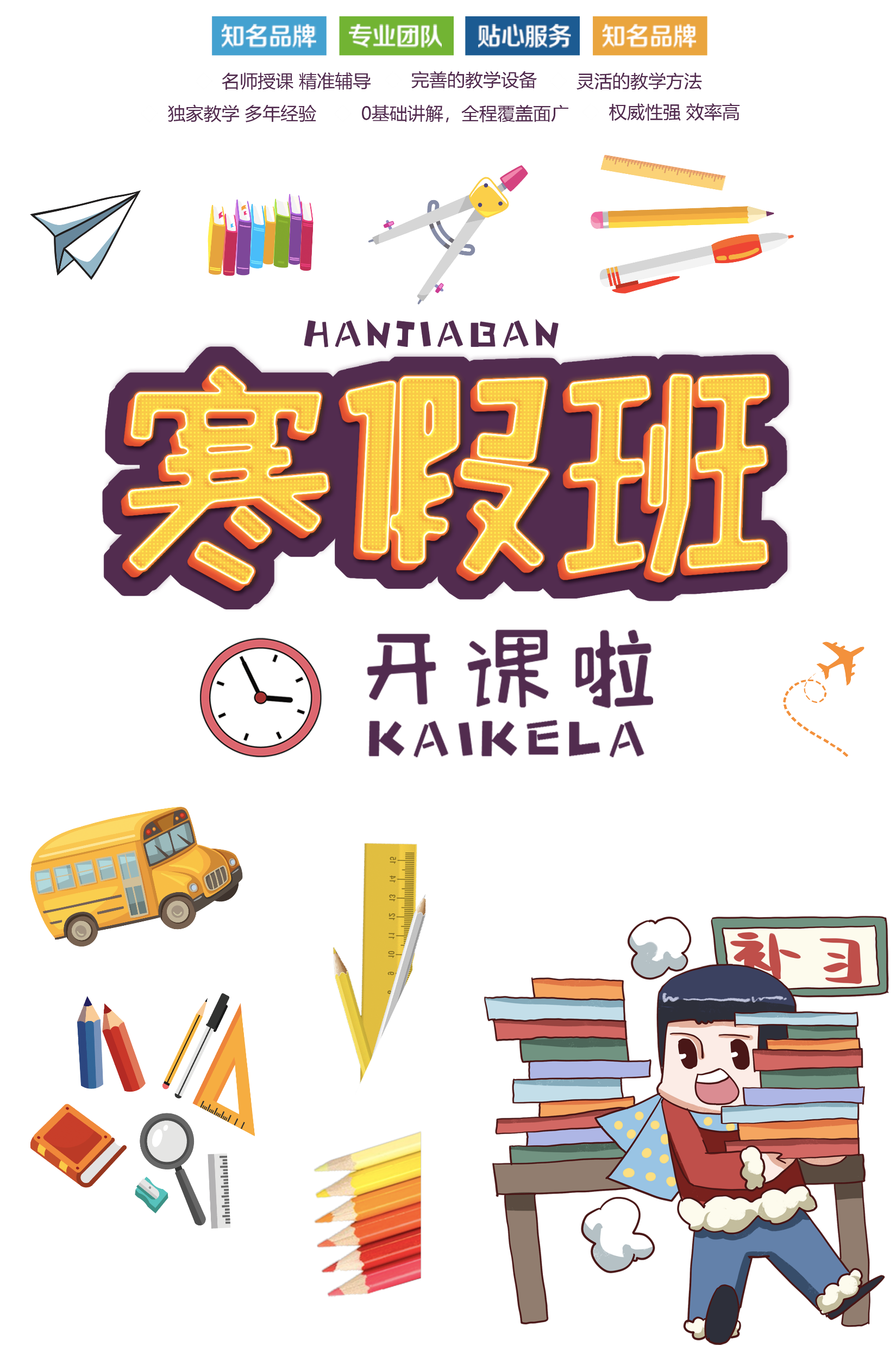 K
(A)
(B)
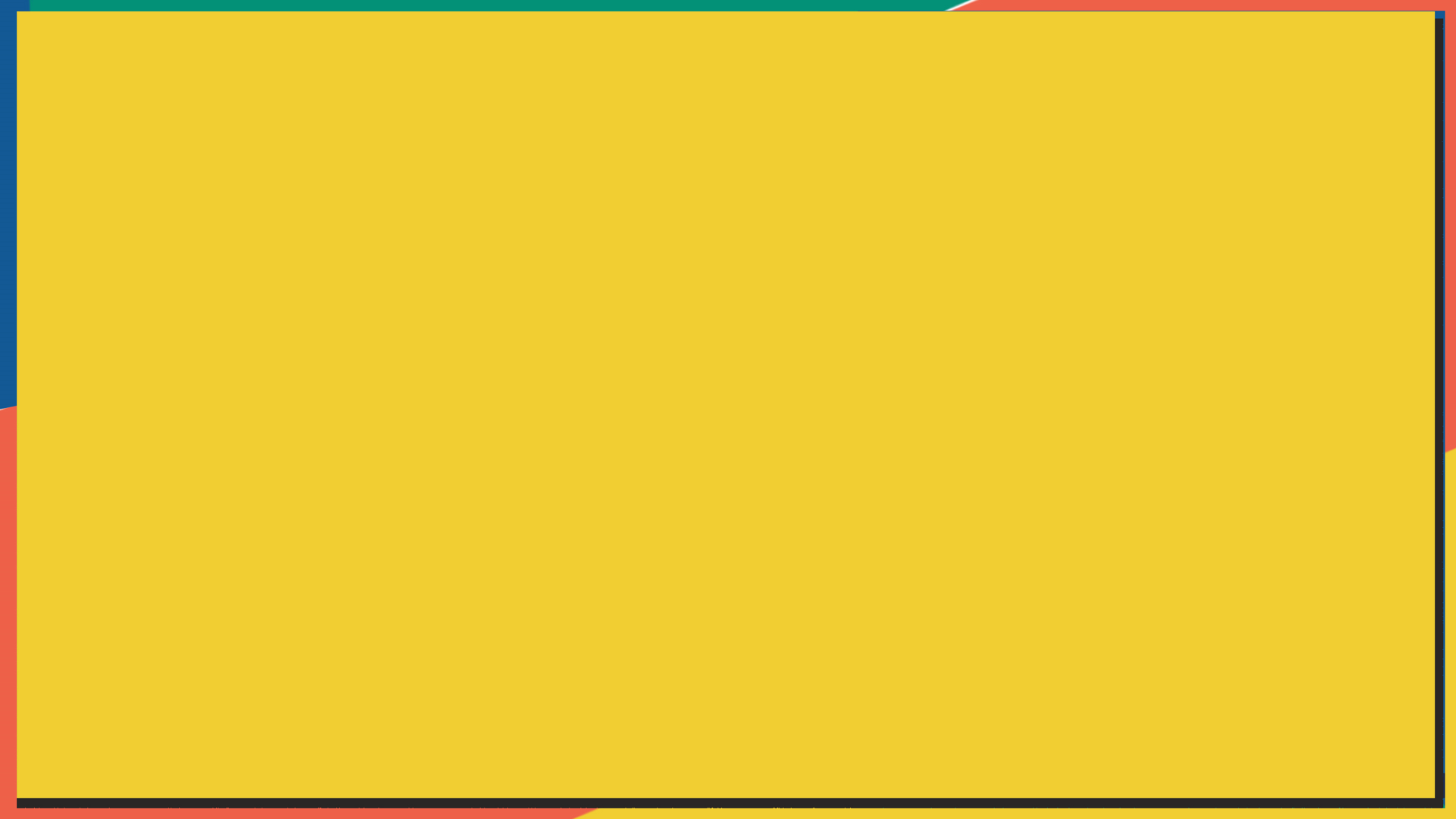 A
D
H
C
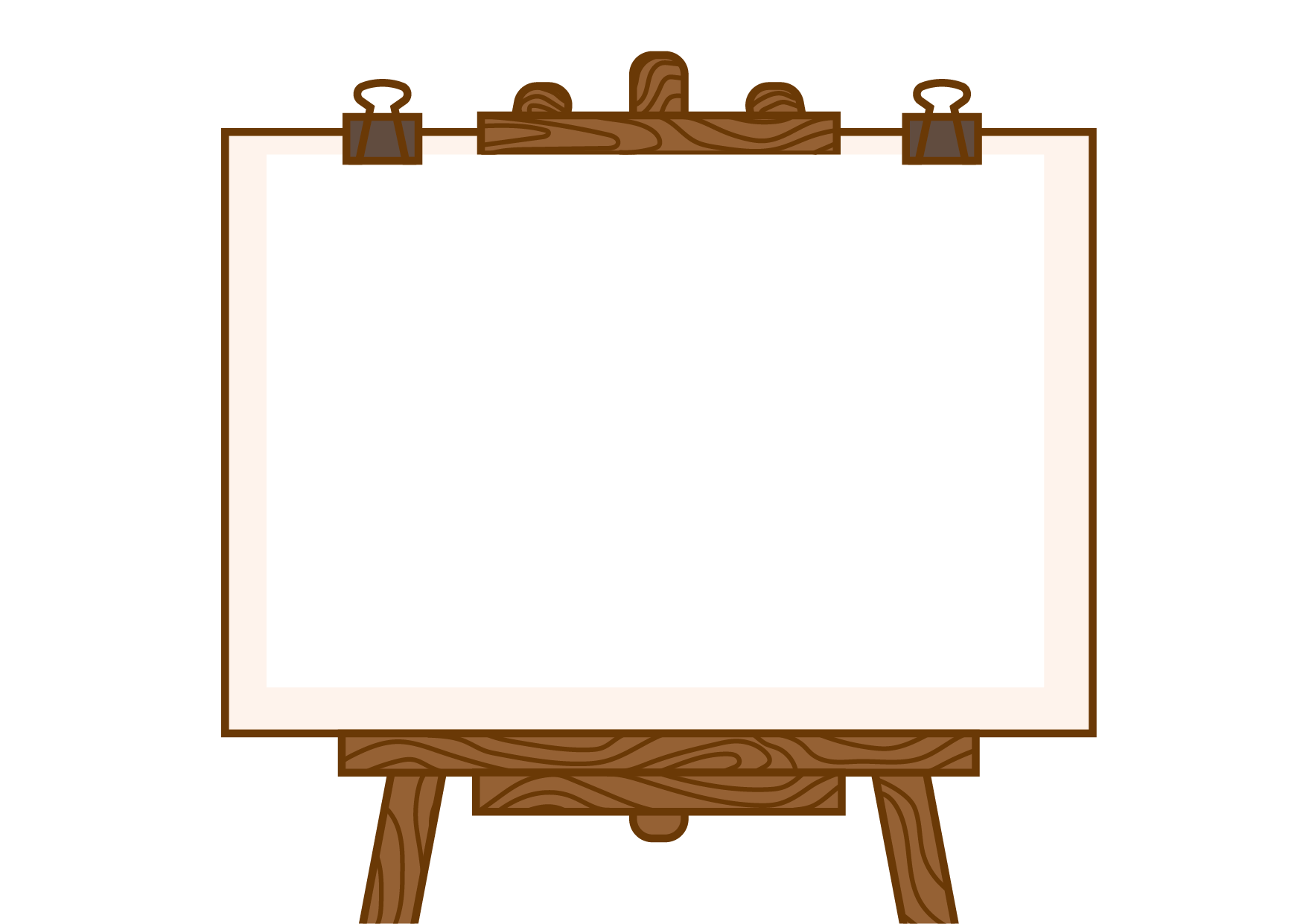 Diện tích hình thang ABCD bằng diện tích hình tam giác ADK.
B
M
K
(A)
(B)
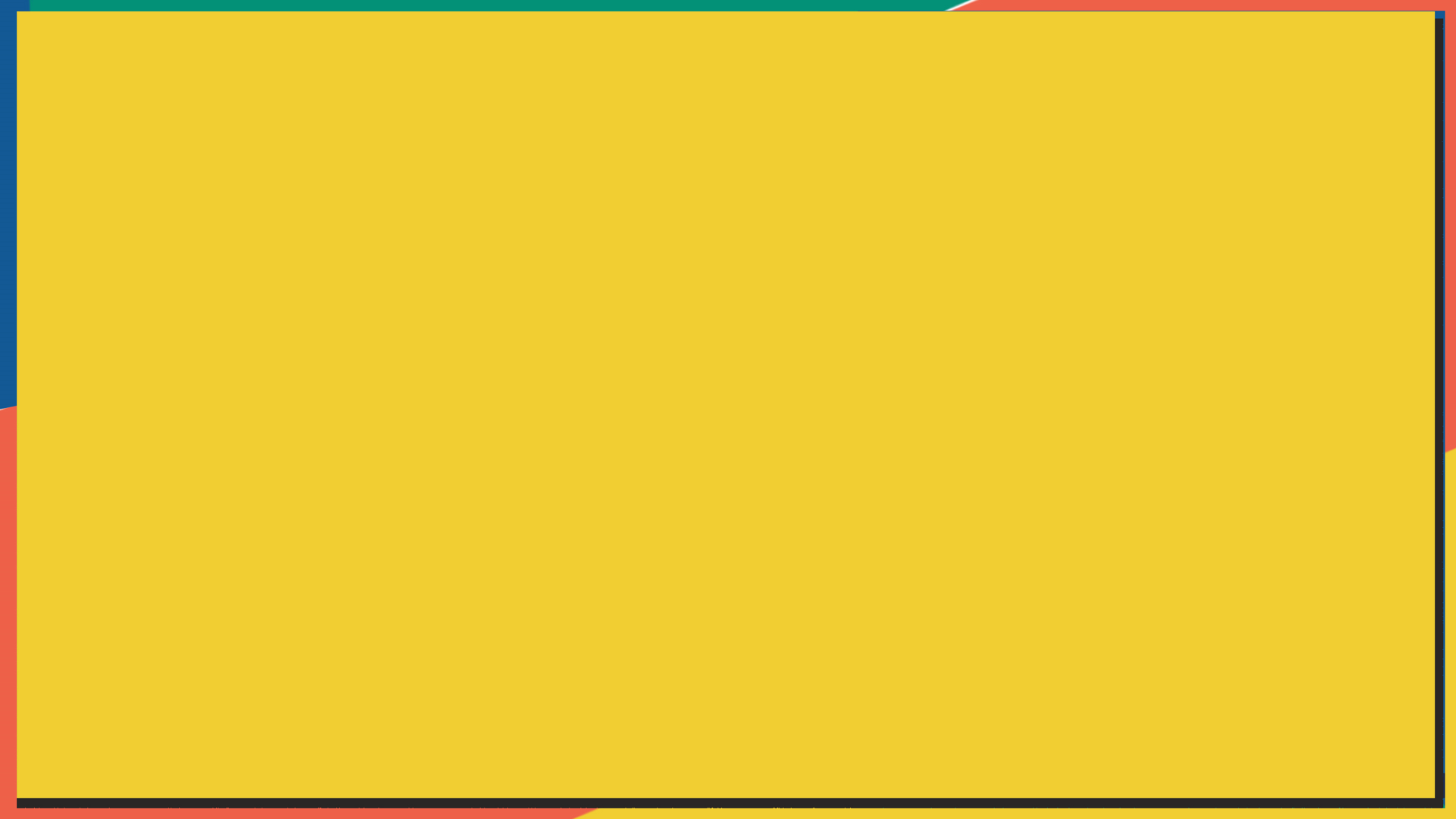 Diện tích hình tam giác ADK là:
Mà
=
=
Vậy diện tích hình thang ABCD là:
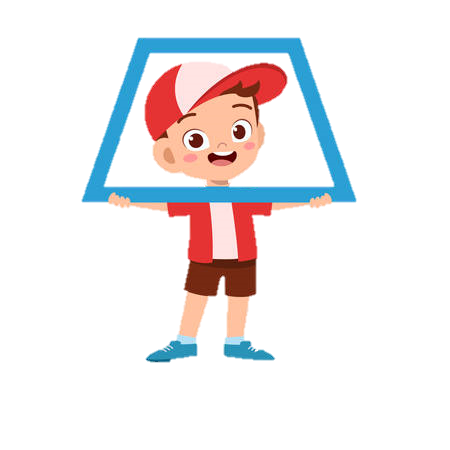 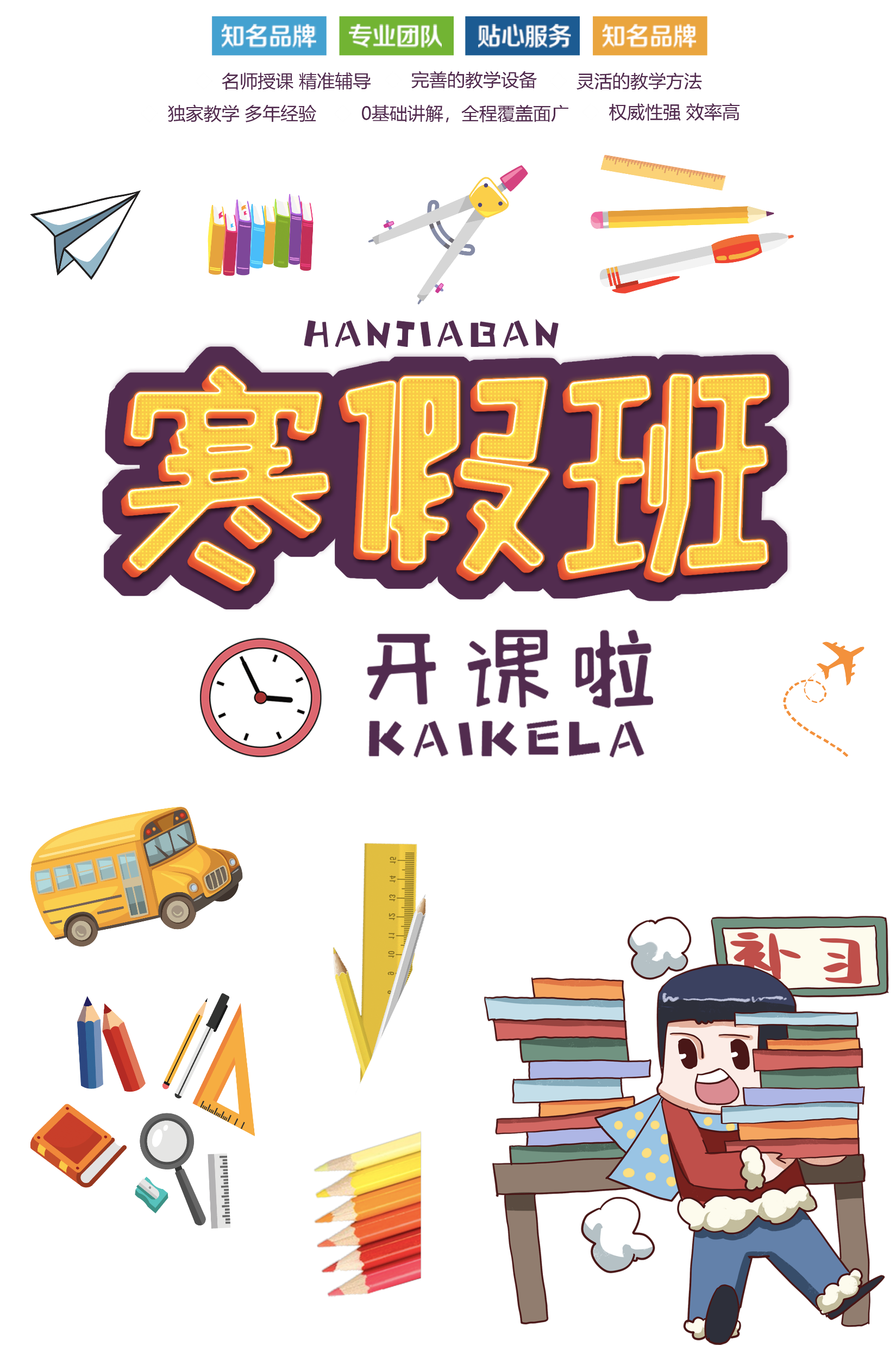 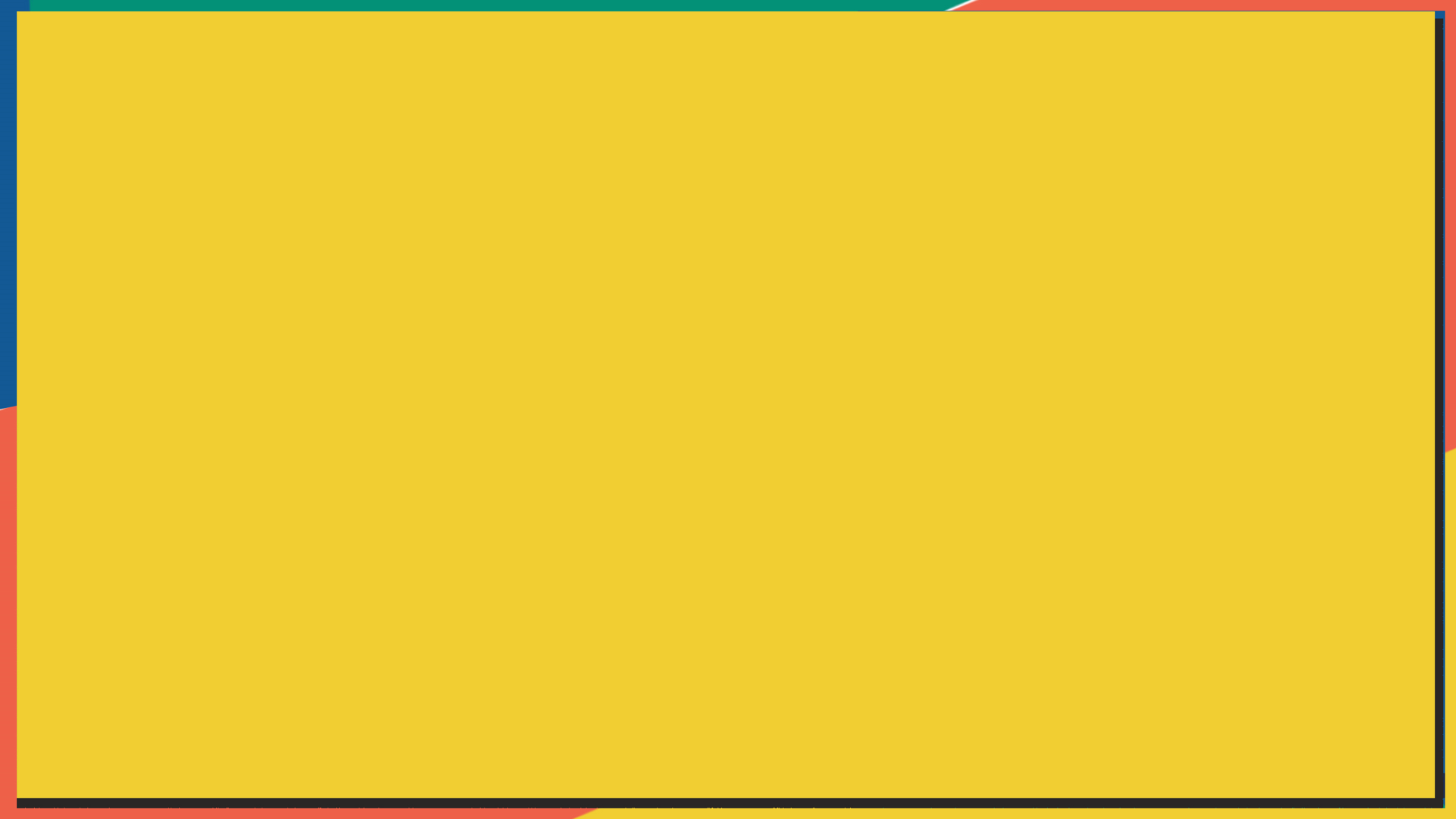 (a + b)    h
S
=
2
b
Diện tích hình thang bằng
tổng độ dài hai đáy nhân
với chiều cao (cùng một 
đơn vị đo) rồi chia cho 2.
Ghi nhớ:
A
B
h
C
D
H
a
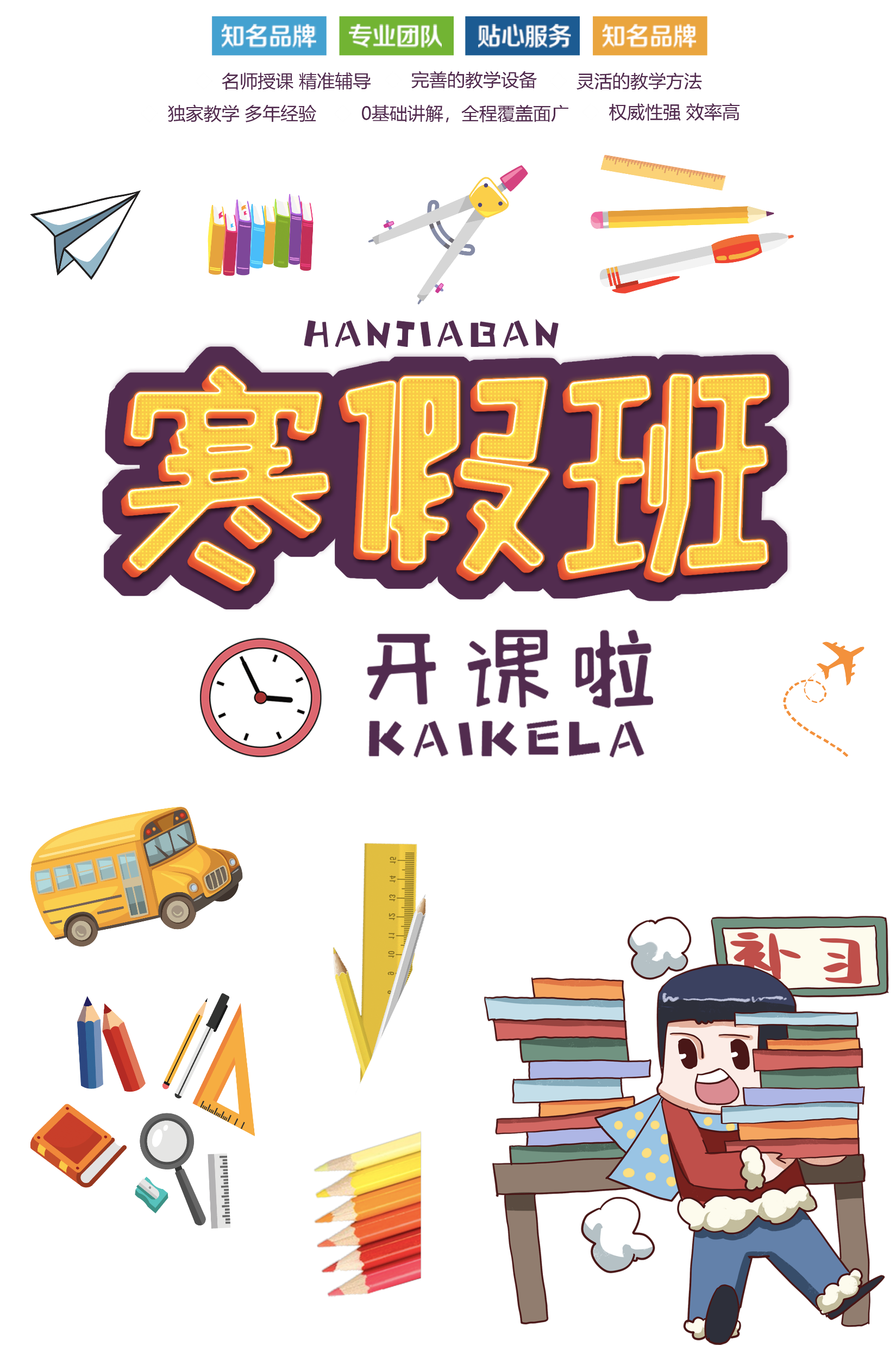 S là diện tích ;
a, b là độ dài hai đáy ;
h là chiều cao
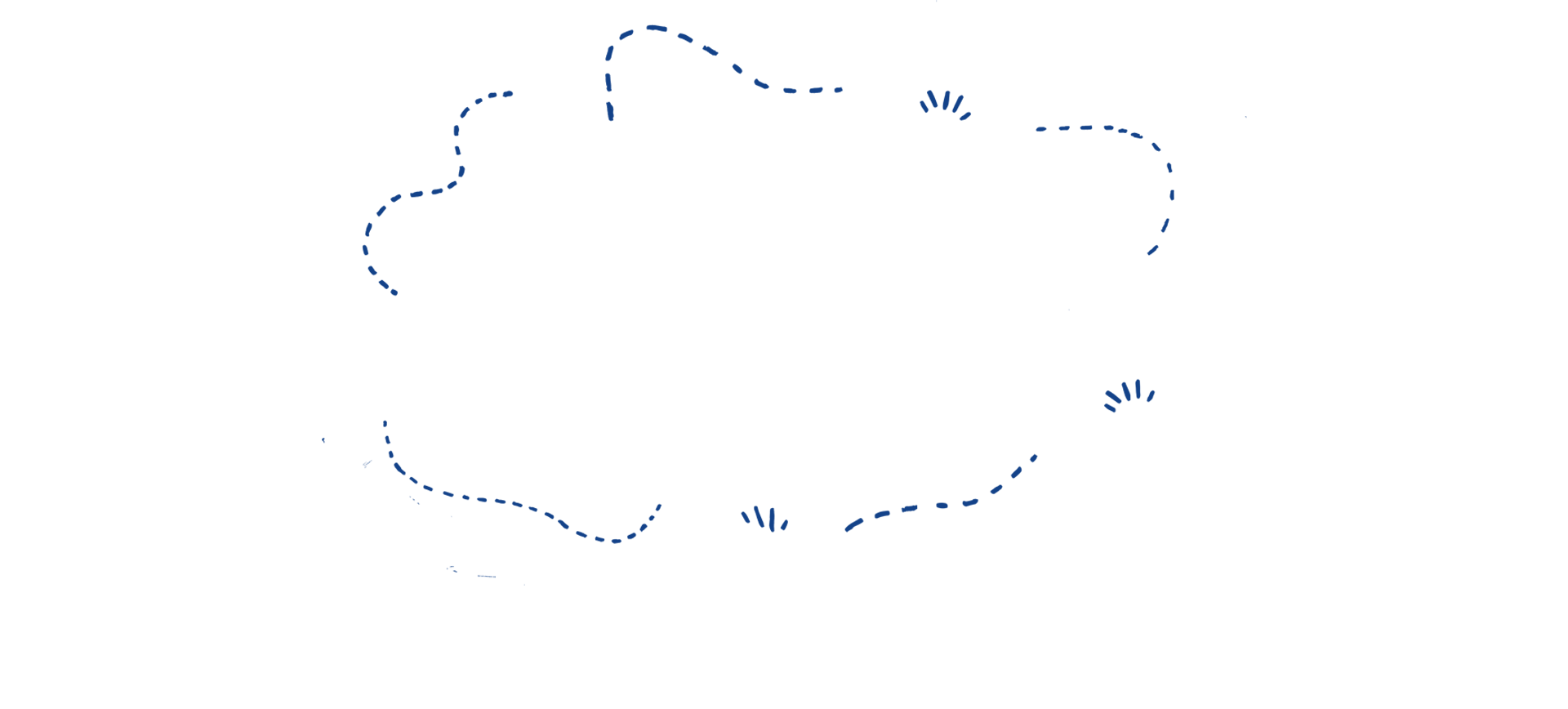 Muốn tính diện tích hình thang
Đáy trên đáy dưới ta mang cộng vào
Rồi đem nhân với chiều cao
Chia hai dứt khoát thế nào cũng ra.
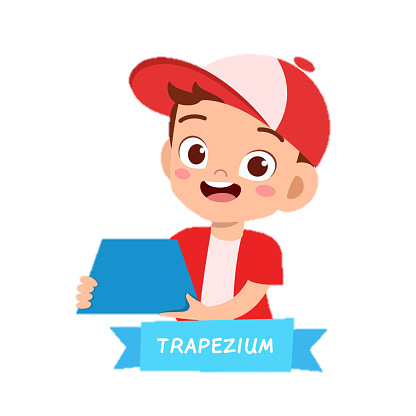 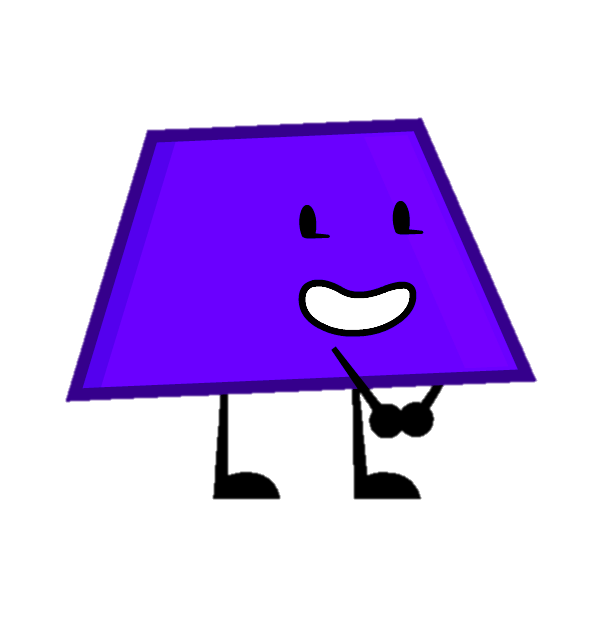 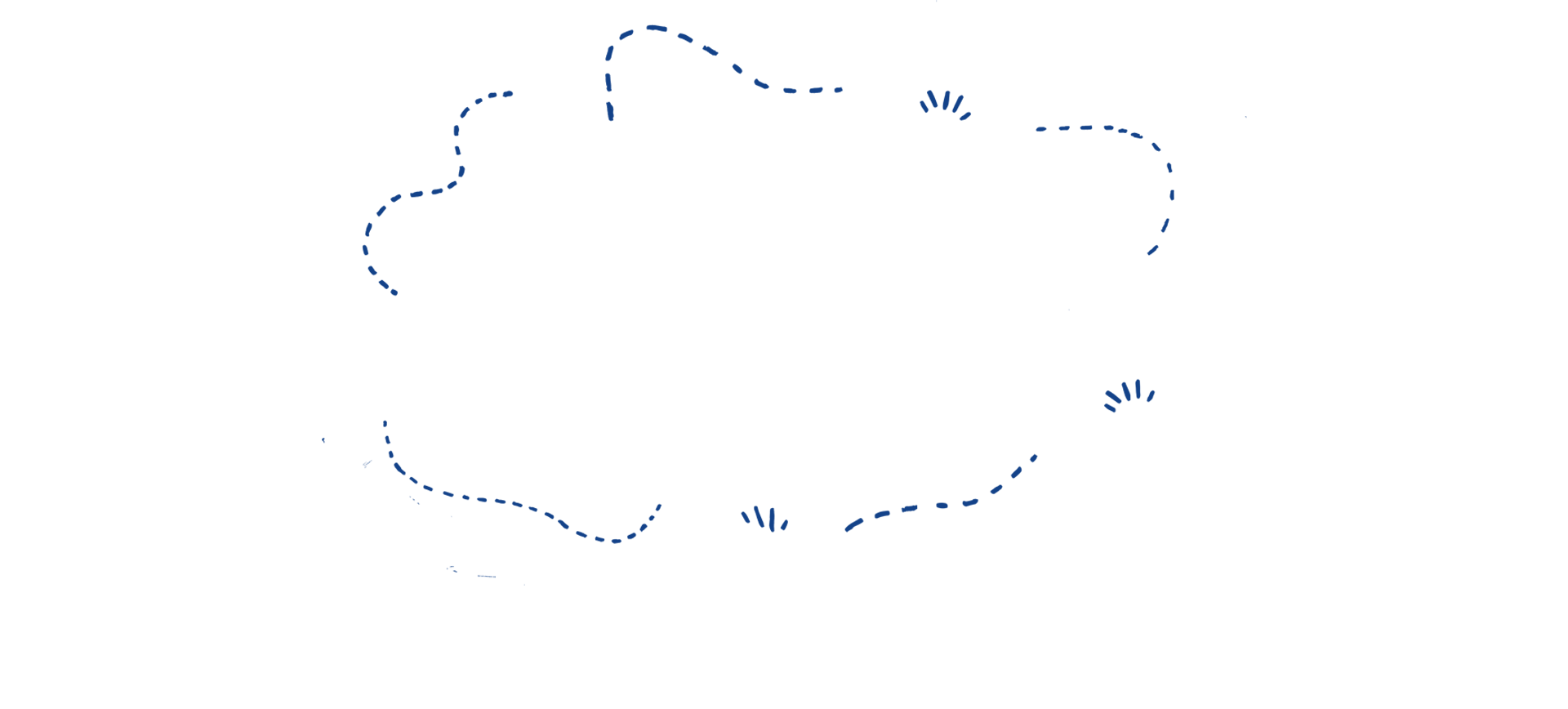 LUYỆN TẬP
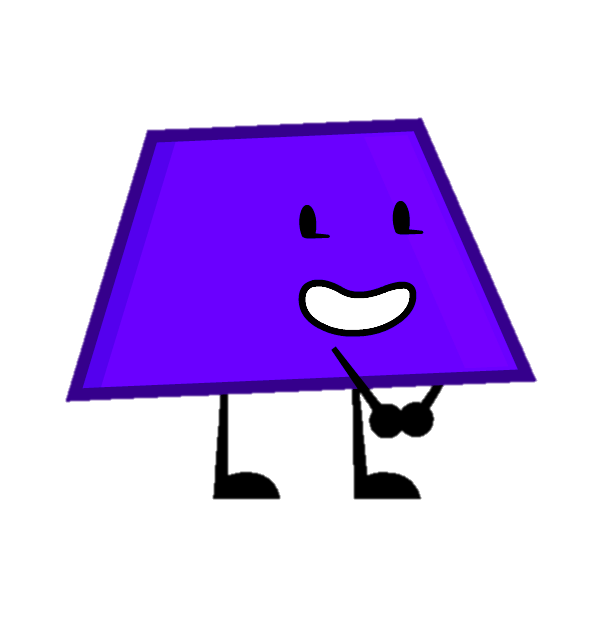 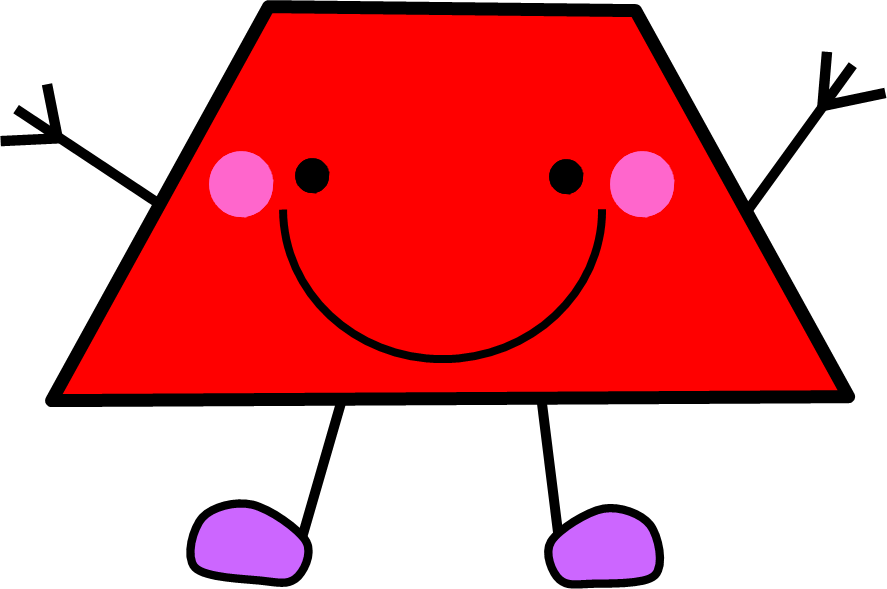 Bài 1: Tính diện tích hình thang, biết:

a) Độ dài hai đáy lần lượt là 12cm và 8cm; chiều cao là 5cm.
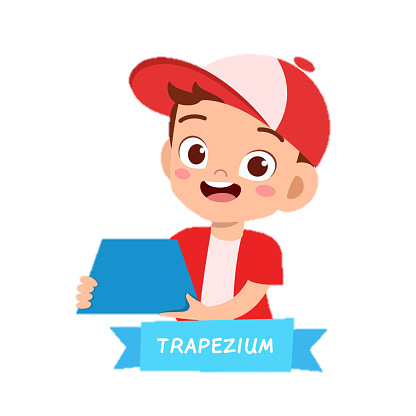 Bài 1: Tính diện tích hình thang, biết:
a) Độ dài hai đáy lần lượt là 12cm và 8cm; 	chiều cao là 5cm.
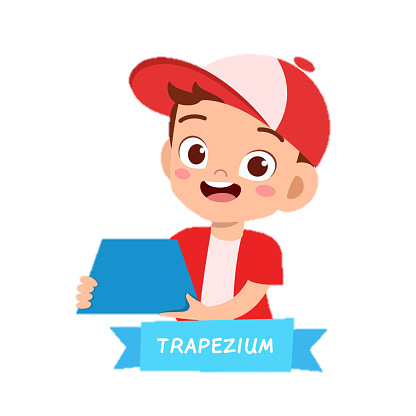 Diện tích hình thang là:
(12 + 8) x  5 : 2 = 50 (cm2)
Đáp số: 50 cm2
2. Tính diện tích hình thang, biết:
a)
cm
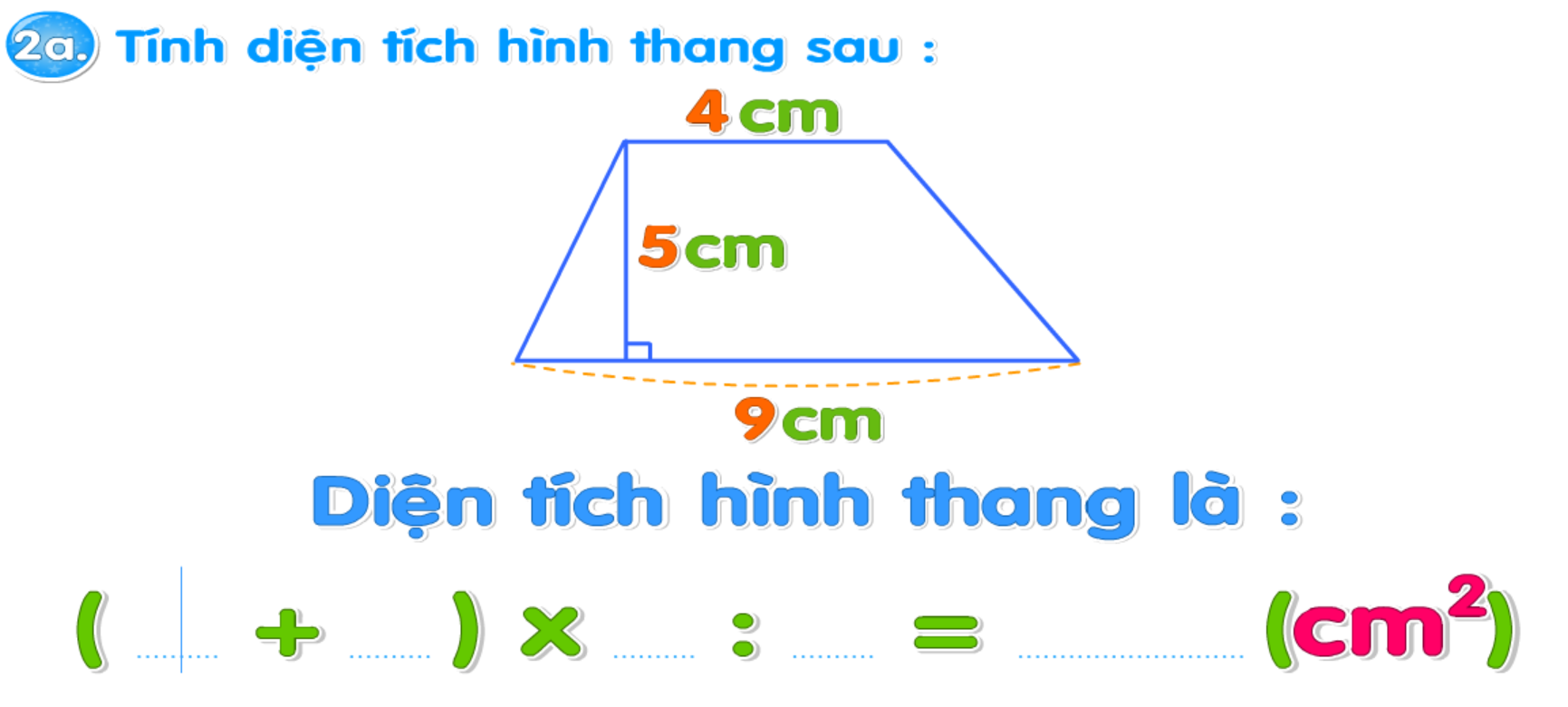 - Độ dài hai đáy là bao nhiêu?
      Độ dài hai cạnh đáy là: 9cm và 4cm
- Chiều cao hình thang là bao nhiêu?
      Chiều cao là: 5cm
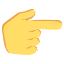 cm
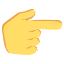 Diện tích hình thang là:
cm
(9  + 4) x  5 : 2 = 32,5 (cm2)
Đáp số: 32,5 cm2
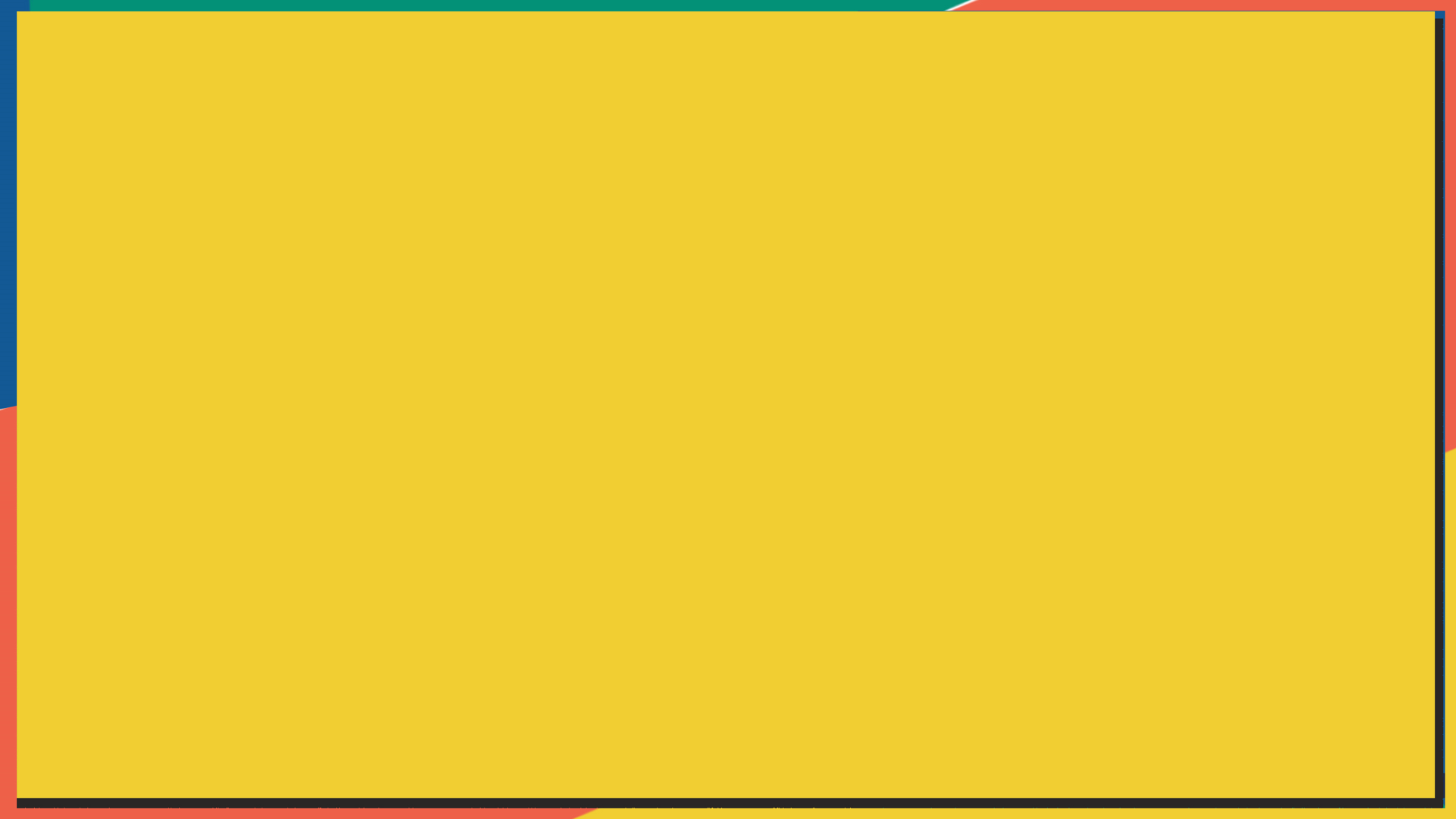 2. Tính diện tích hình thang, biết:
b)
- Độ dài hai đáy là bao nhiêu?
      Độ dài hai cạnh đáy là: 7cm và 3cm
- Chiều cao hình thang là bao nhiêu?
      Chiều cao là: 4cm
cm
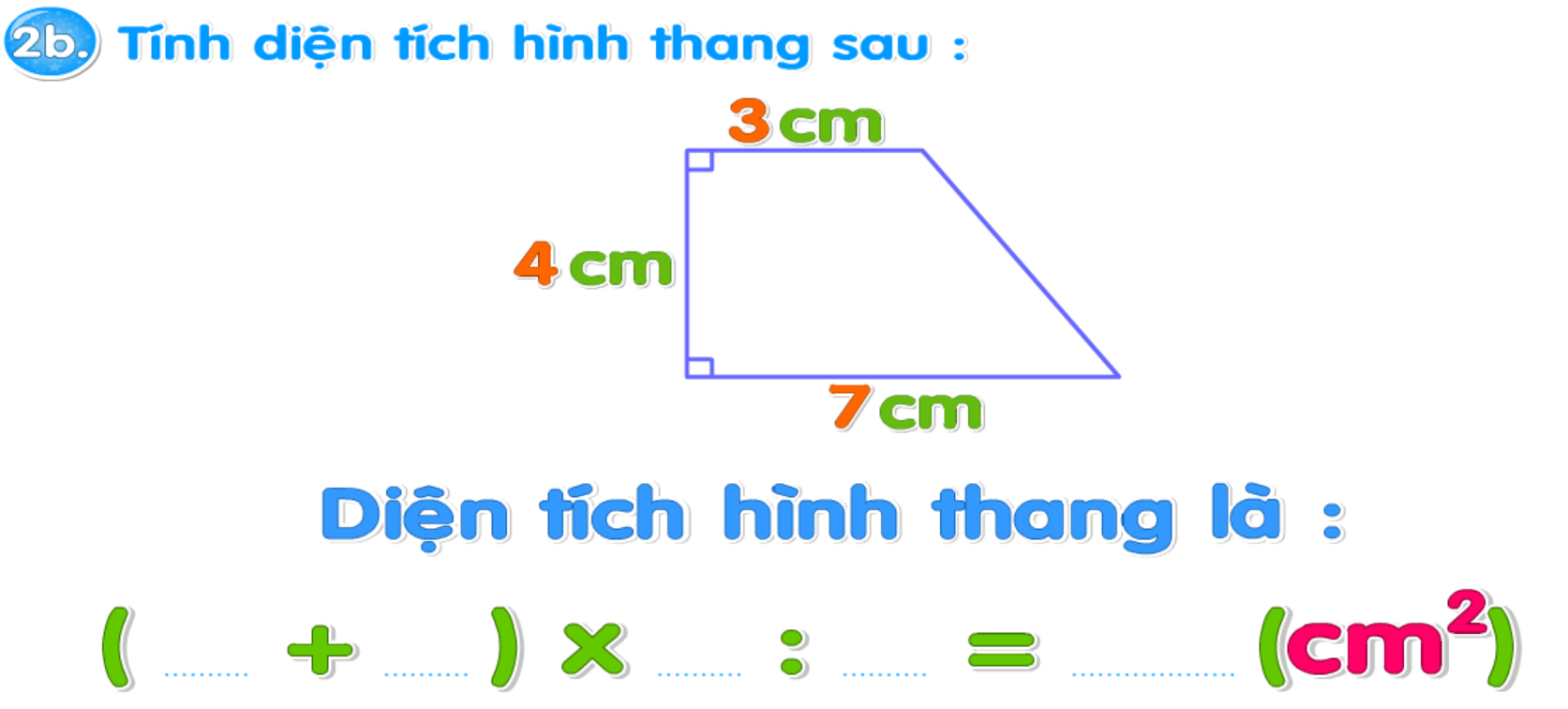 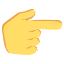 cm
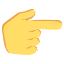 Diện tích hình thang là:
cm
(7  + 3) x  4 : 2 = 20 (cm2)
Đáp số: 20 cm2
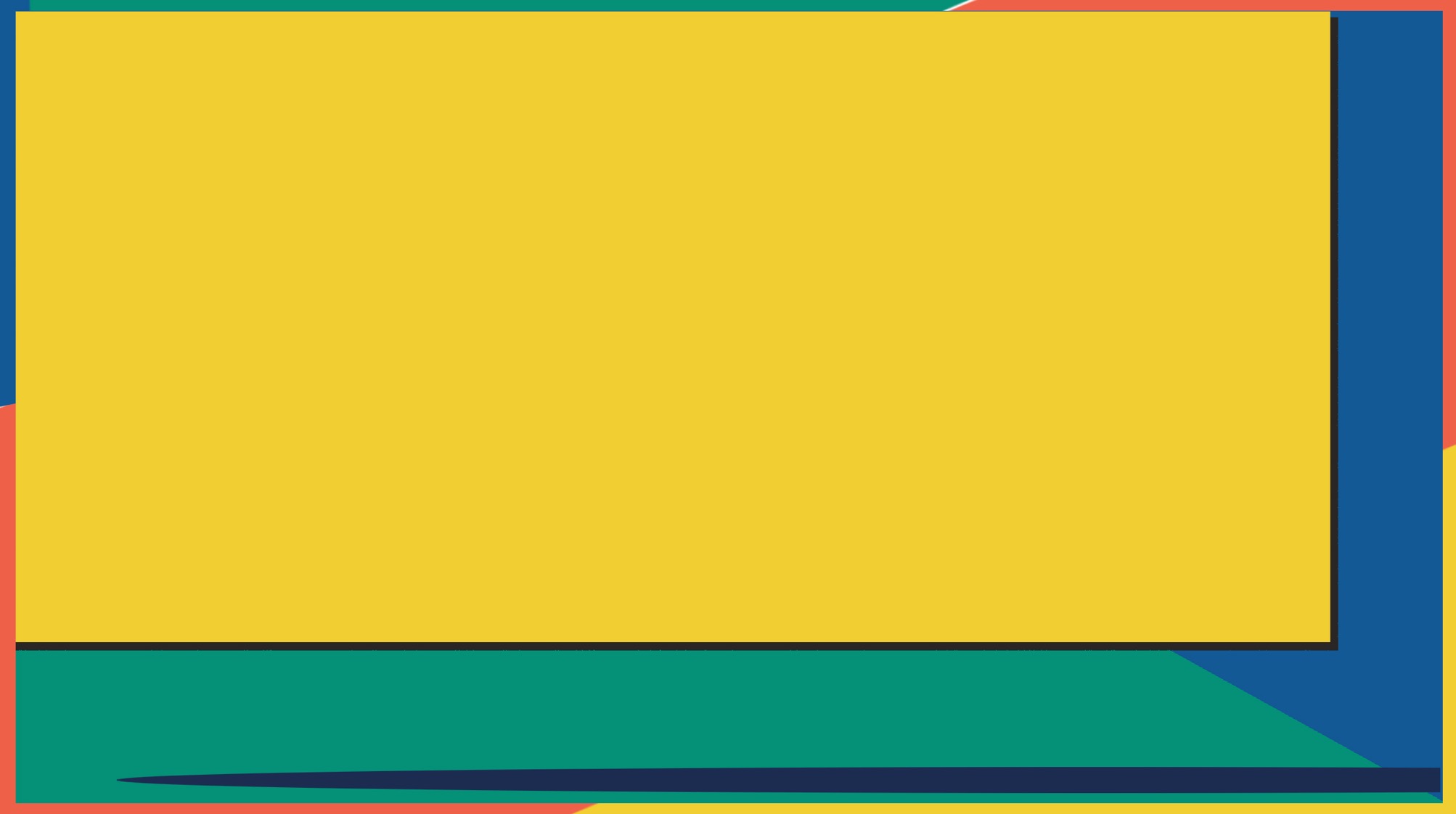 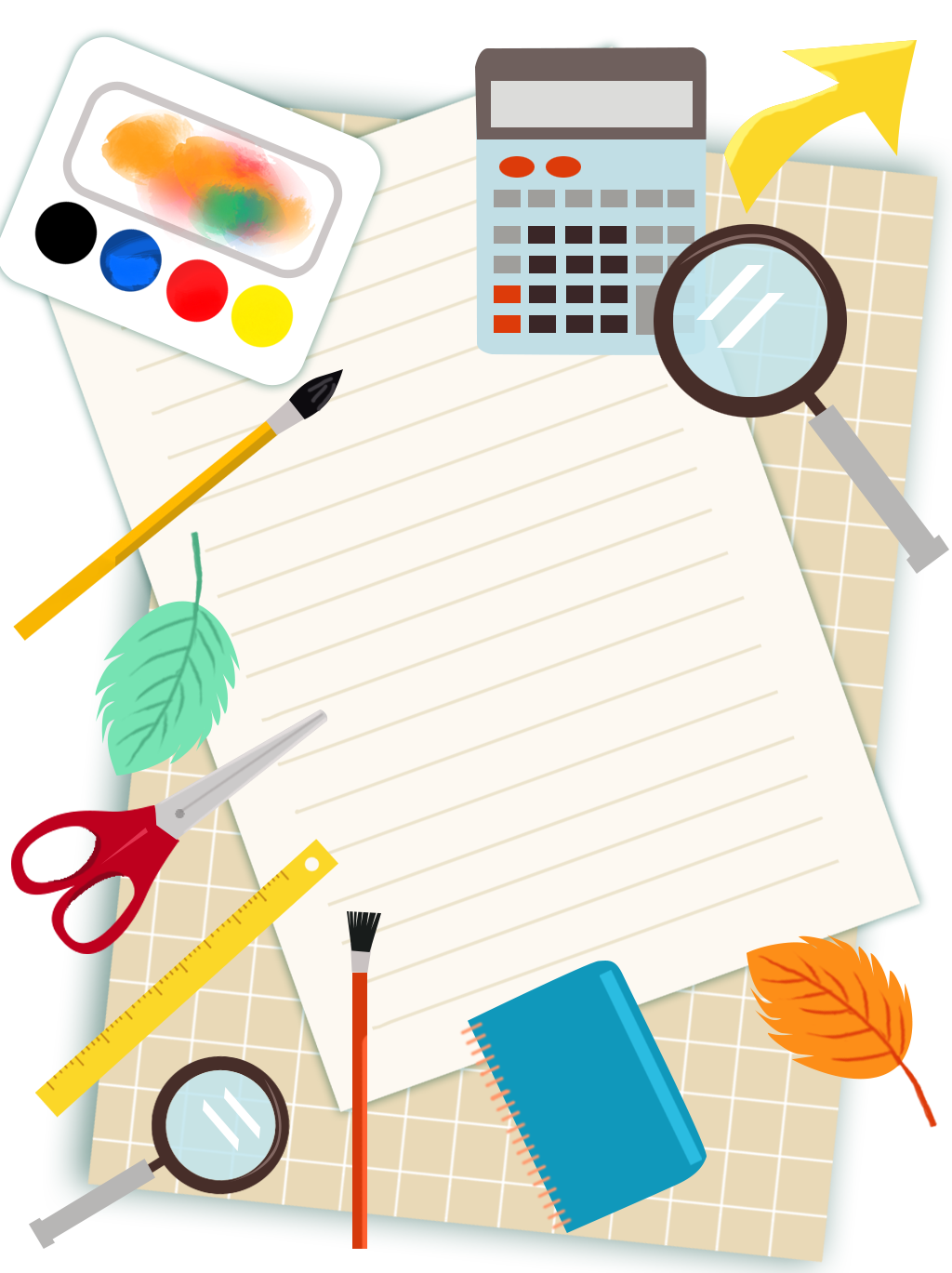 CỦNG CỐ
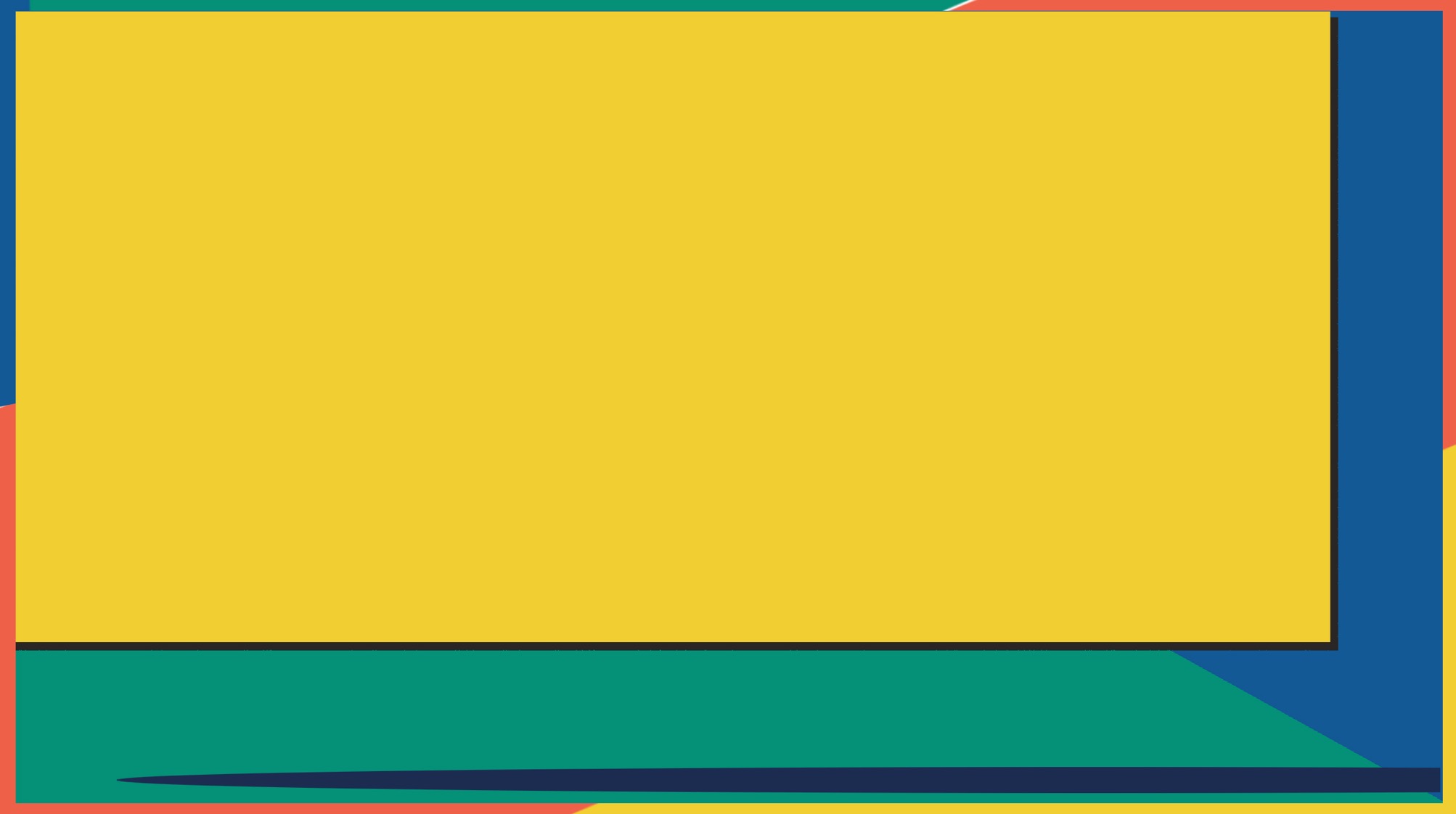 Dặn dò
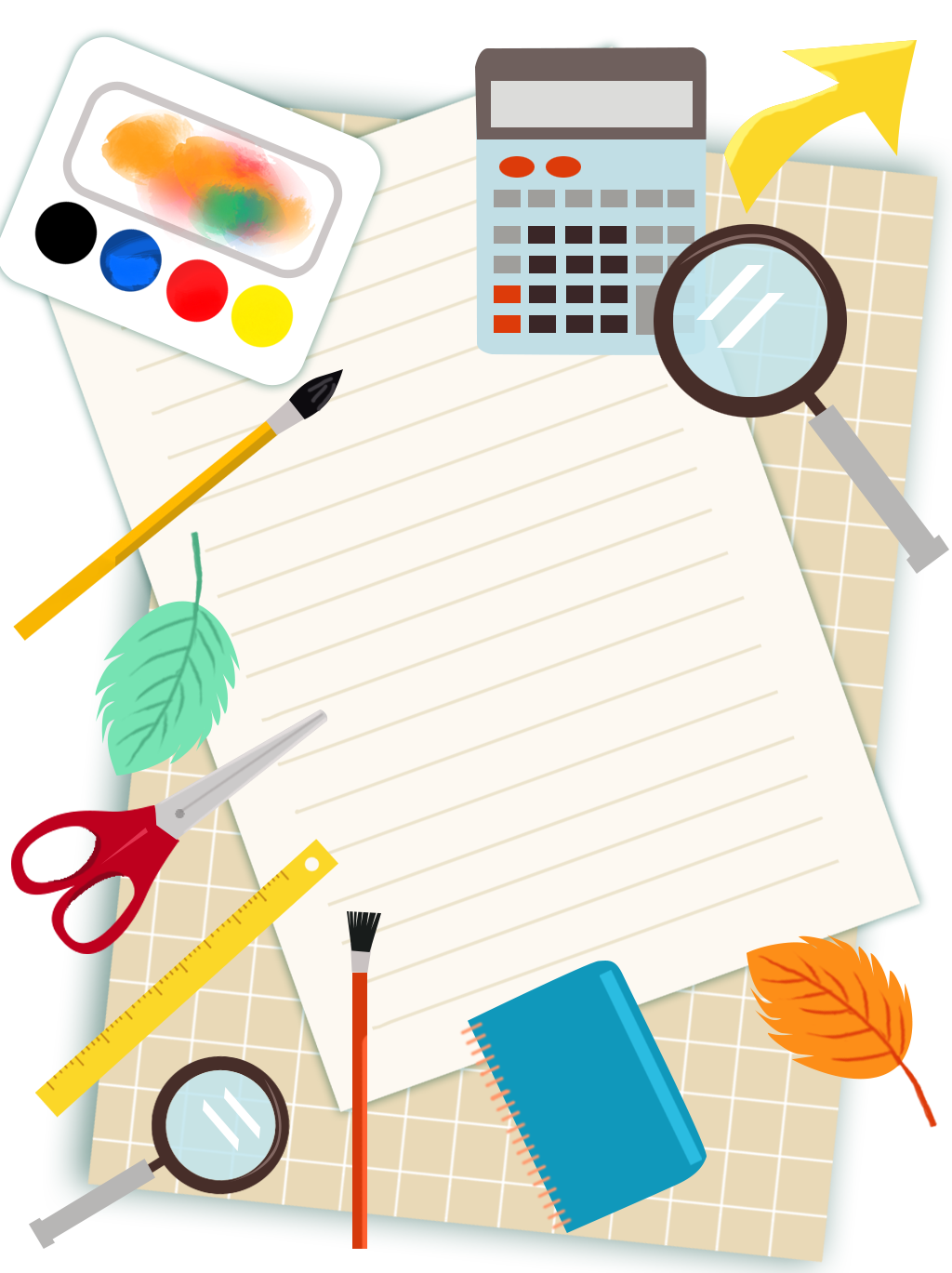 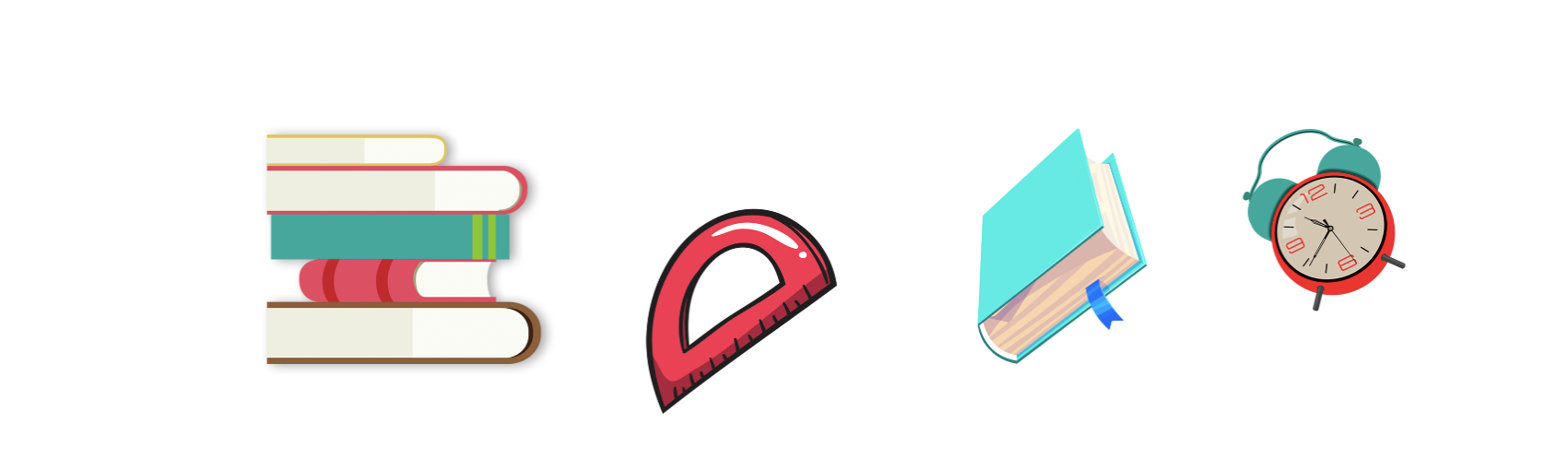 Học thuộc công thức tính diện tích hình thang.
Chuẩn bị bài: Luyện tập
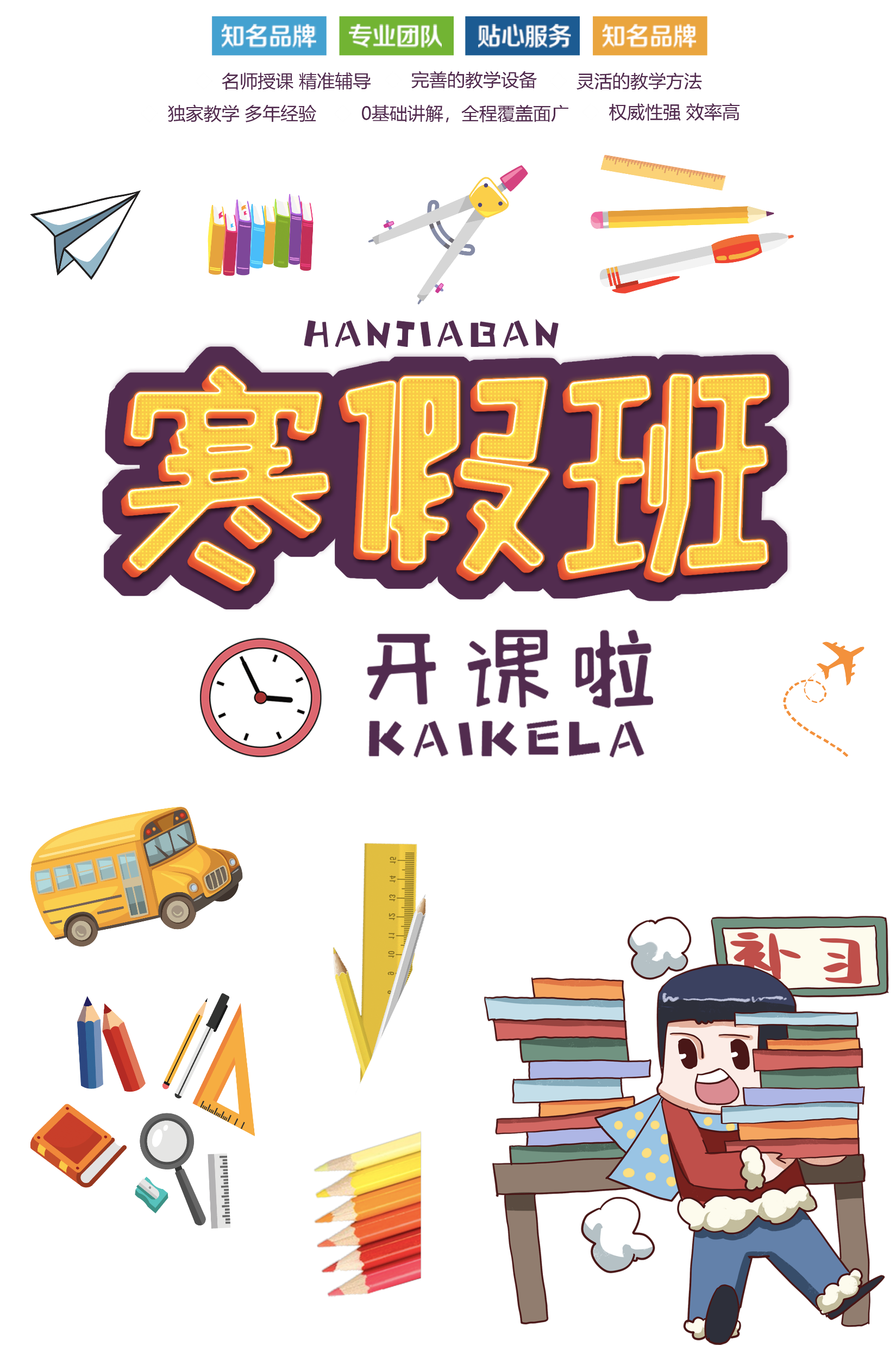 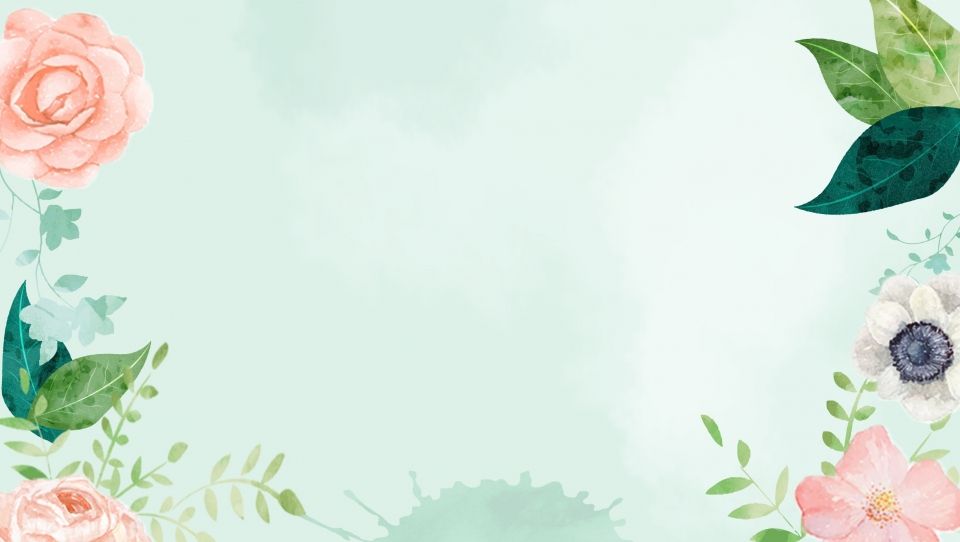 Trân trọng cảm ơn Quý thầy cô!

Xin kính chúc Quý thầy cô luôn
 Mạnh khỏe-Hạnh phúc-Thành công!
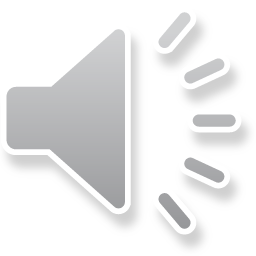